ЭРХИМ БАГША 2018
Улаан-Yдэ
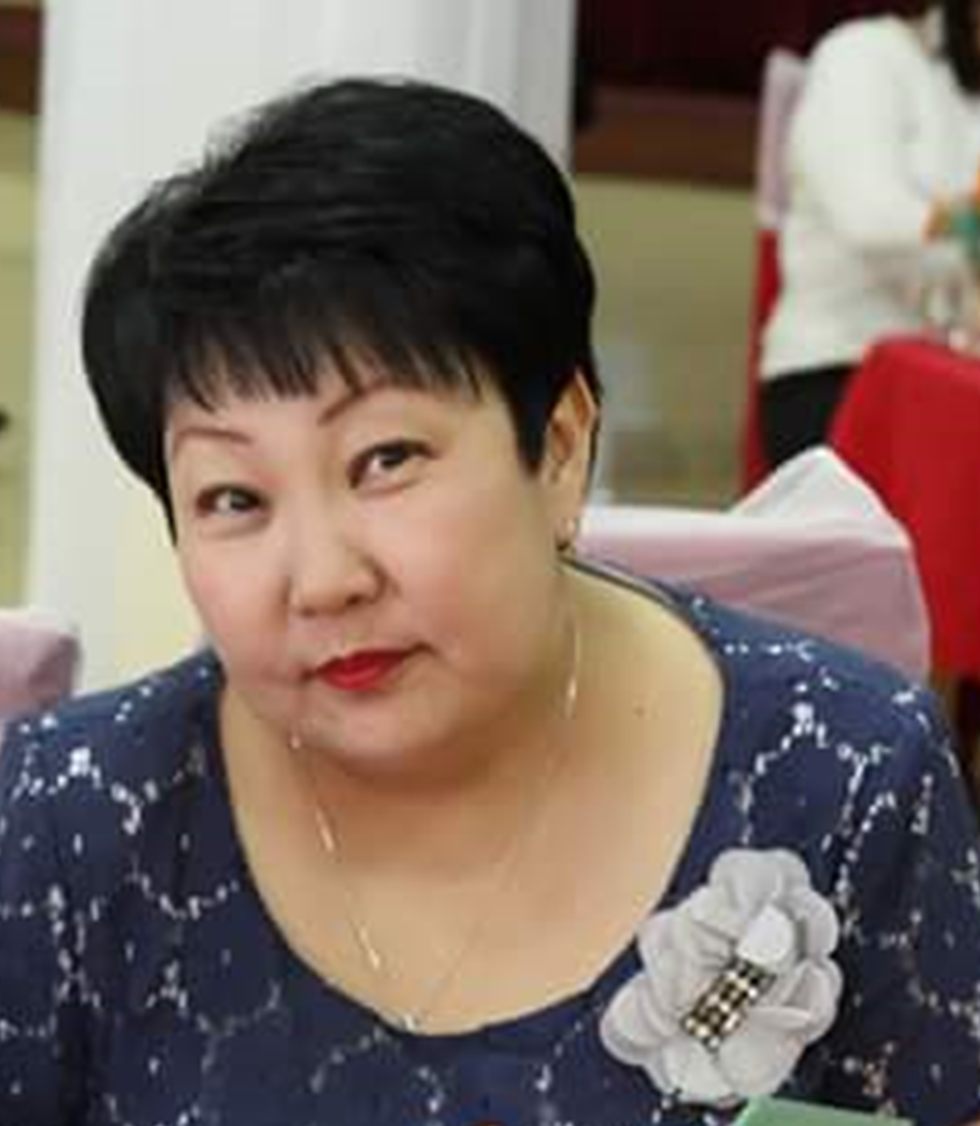 Арьяева Октябрина Валерьевна

Улаан-Yдэ хотын 8-дахи дунда hургуулиин буряад хэлэнэй багша.

«Торгон hургаалаар дэлхэйн шэдиие  оръёл дээрээ гаргахаб»
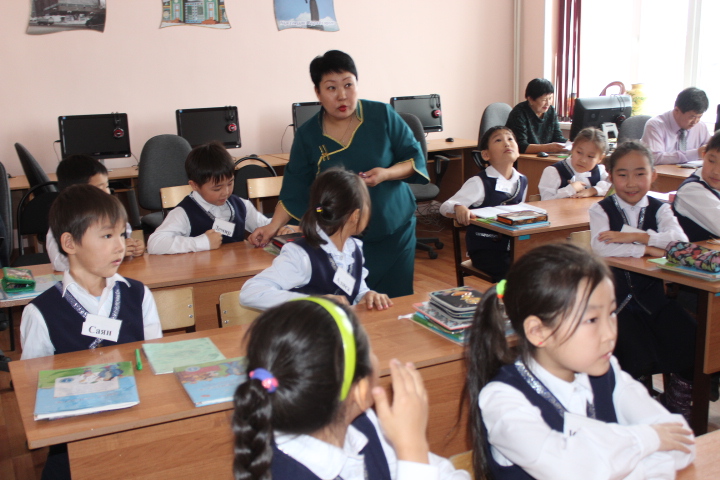 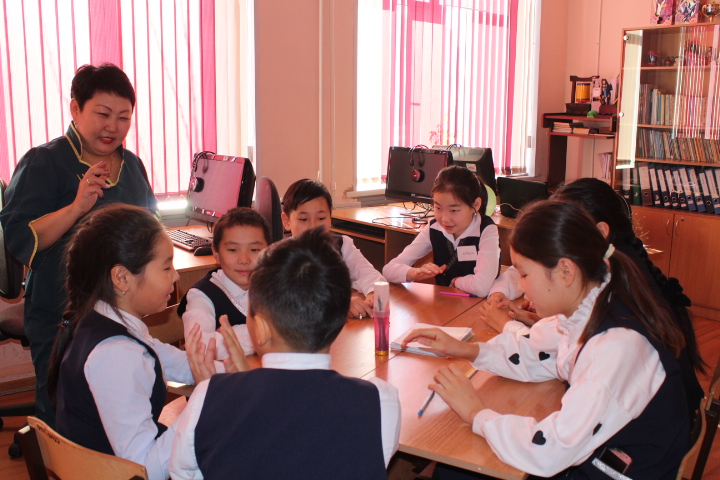 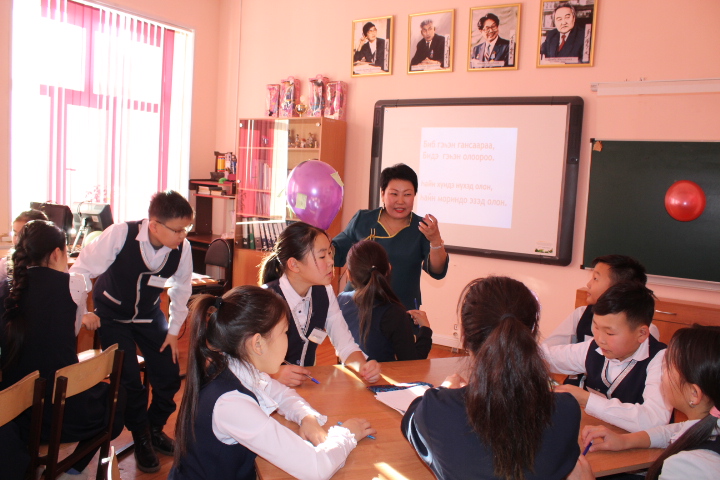 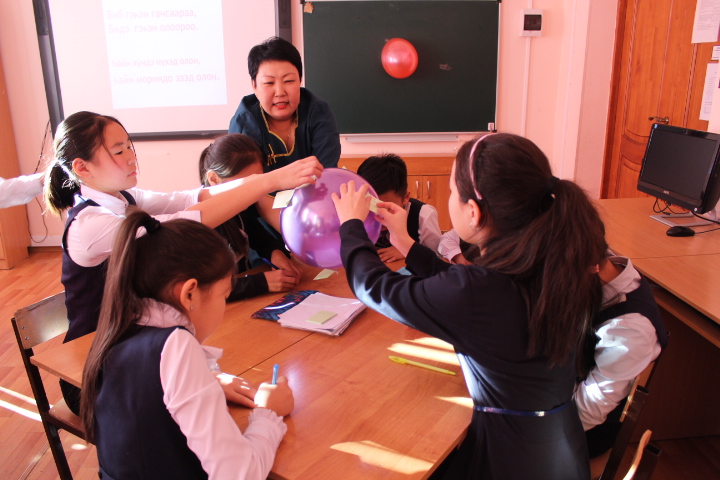 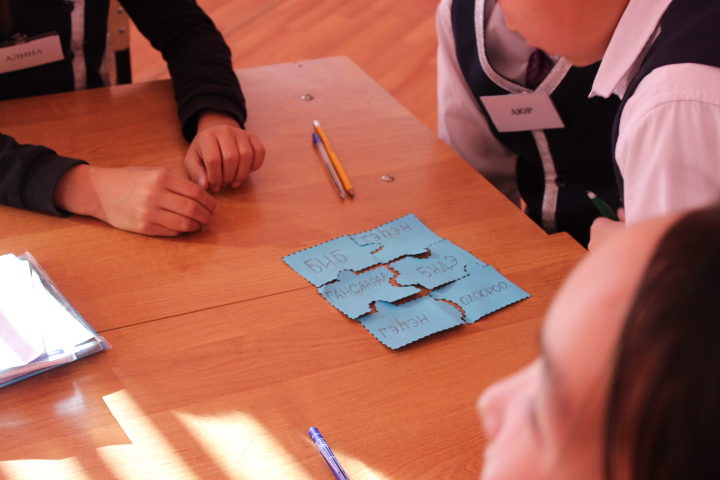 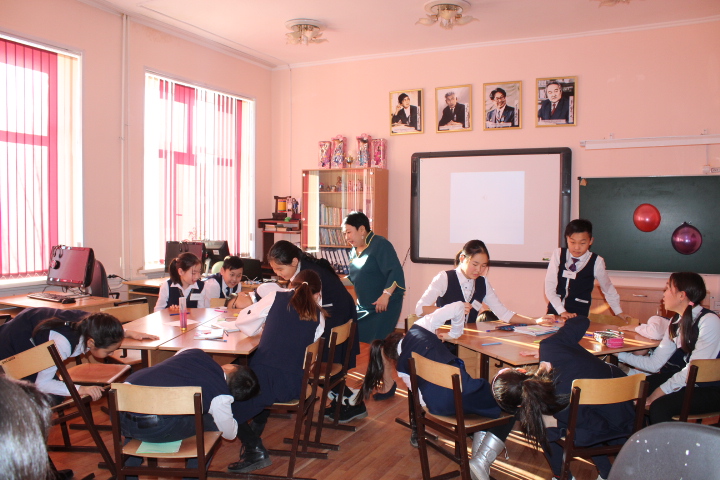 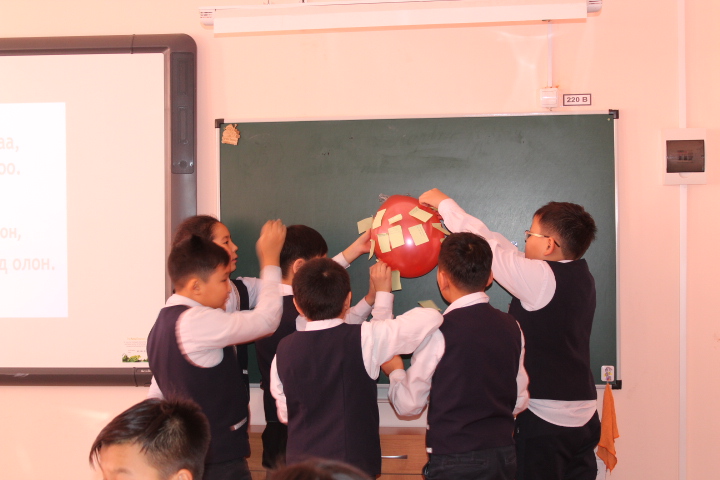 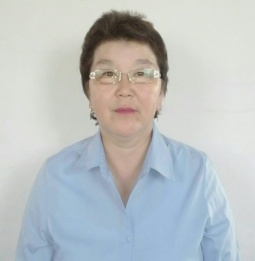 Будаева Цыцык  Бадмаевна
Улаан-Yдэ хотын 42-дохи дунда hургуулиин буряад хэлэнэй багша.
«Багша-ажабайдалайм мэргэжэл.  Багша-хуби заяагаар шэлэгдэhэн мэргэжэл»
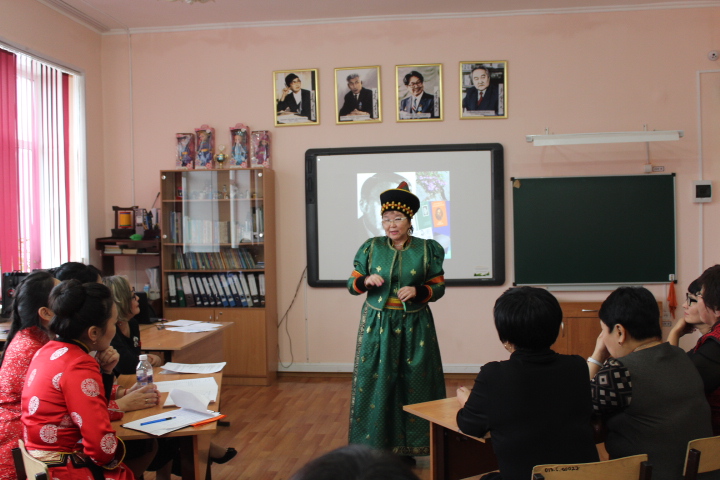 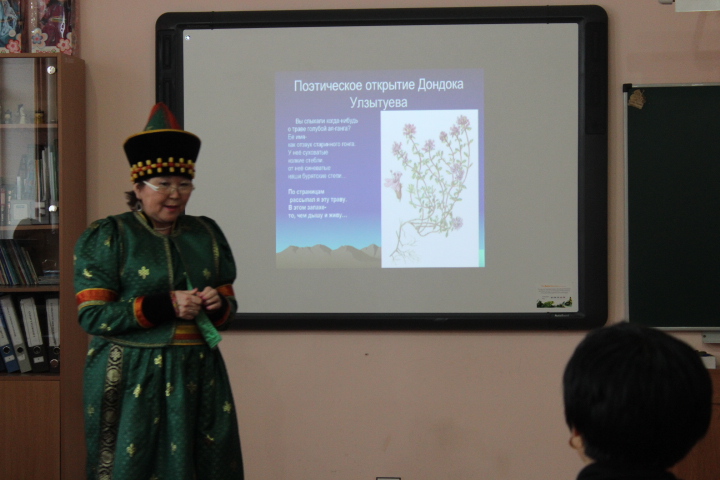 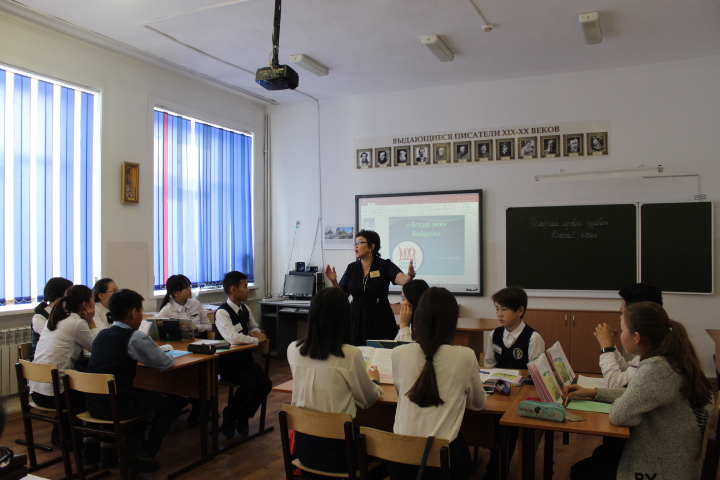 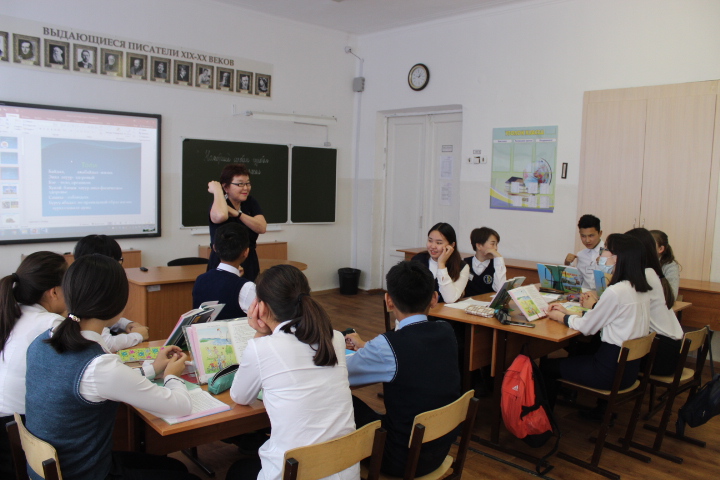 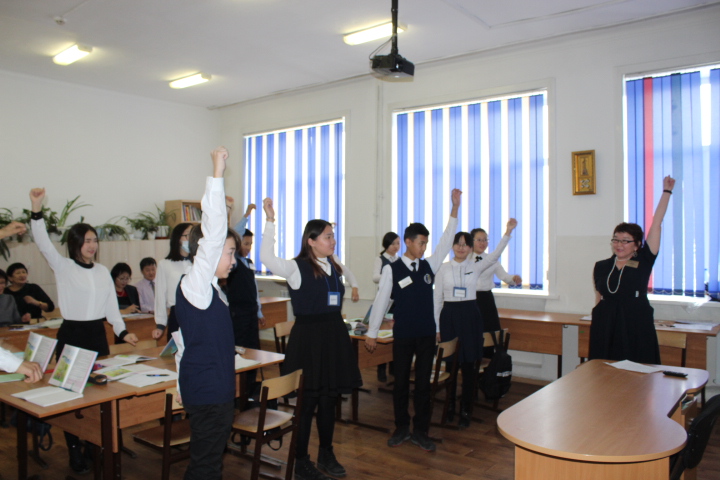 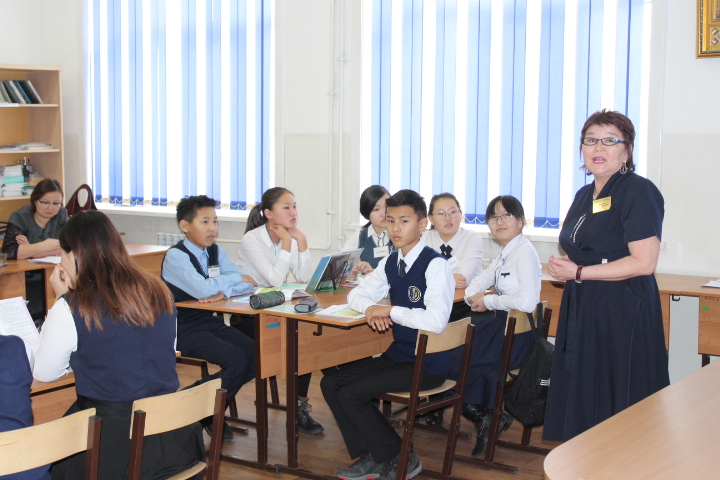 Ванзатова  Гэрэлма Ринчинимбуевна
Улаан-Үдэ хотын 32-дохи дунда һургуулиин буряад хэлэнэй багша.

«Багша,  наран шэнгеэр дулаа бадаруулжа байгаарай, ганса ухаан бодолыень бэшэ, харин зүрхэ сэдьхэлыень  эрдэм бэлигээр жэгнээрэй…»   
Ш. Амонашвили
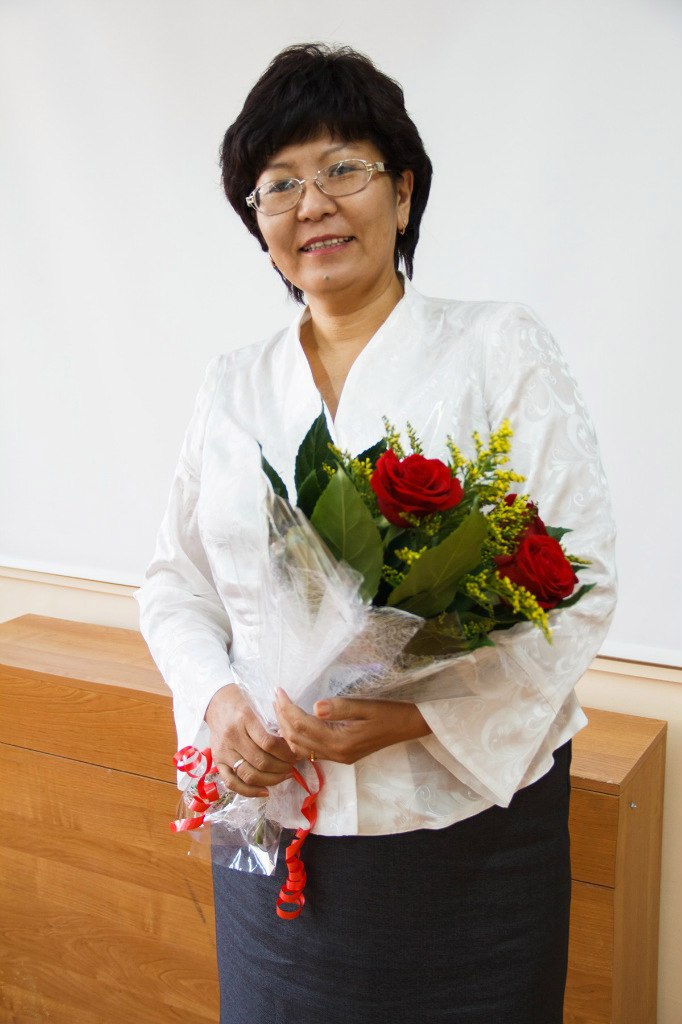 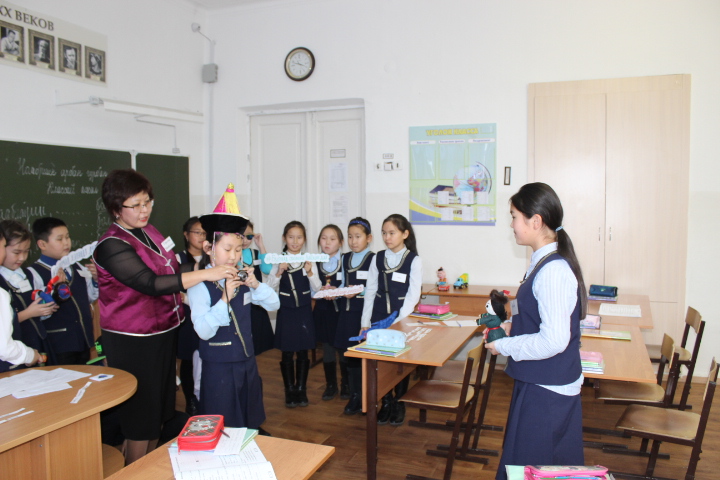 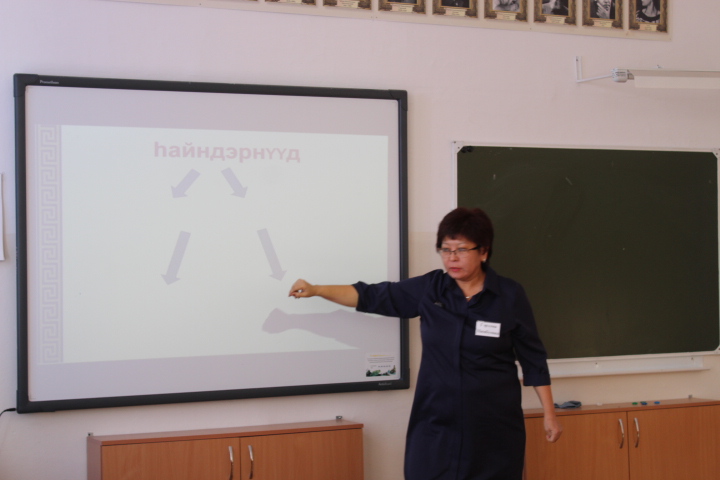 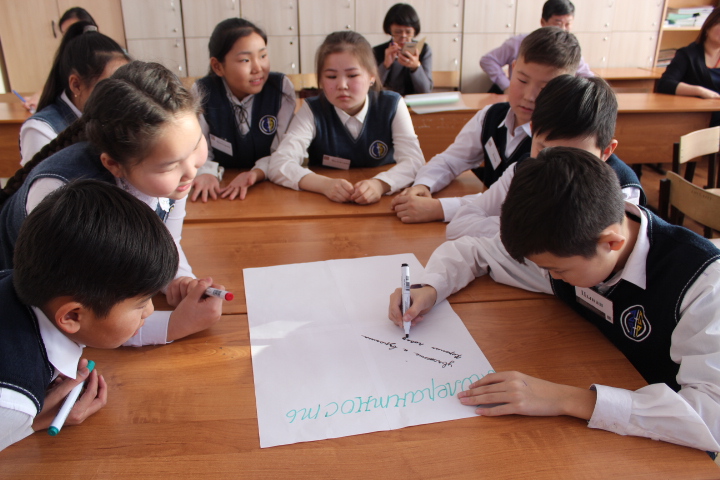 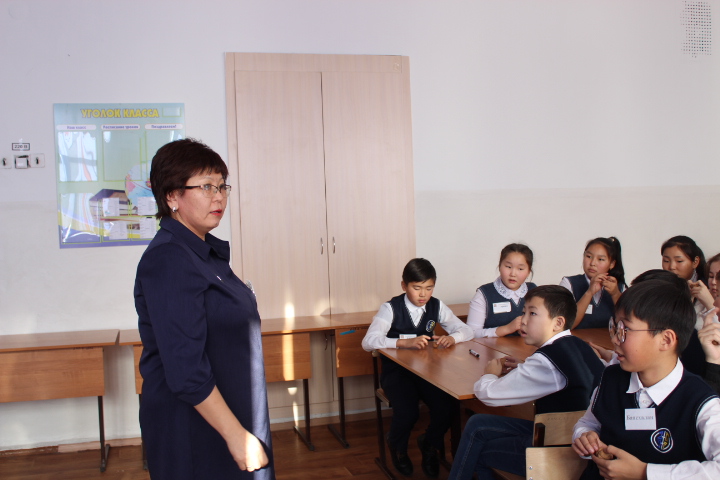 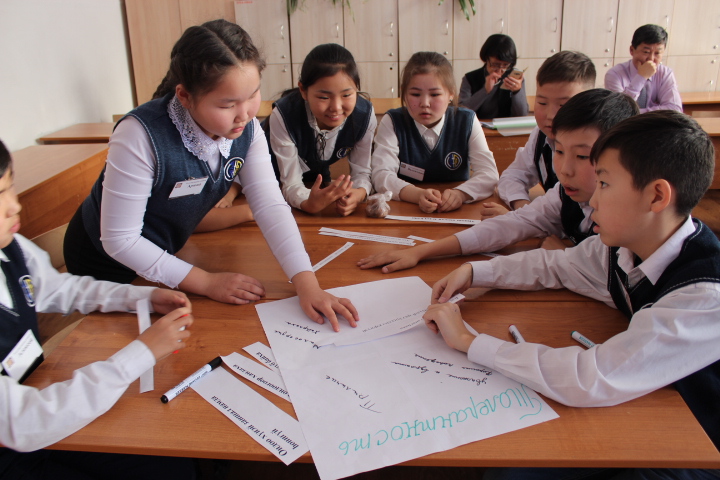 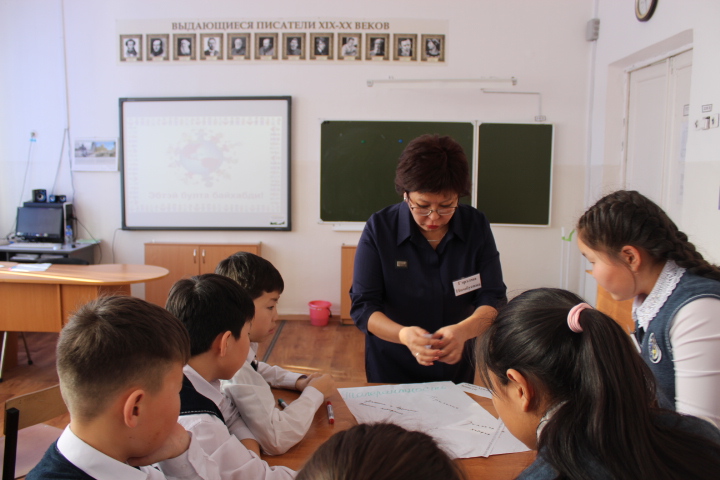 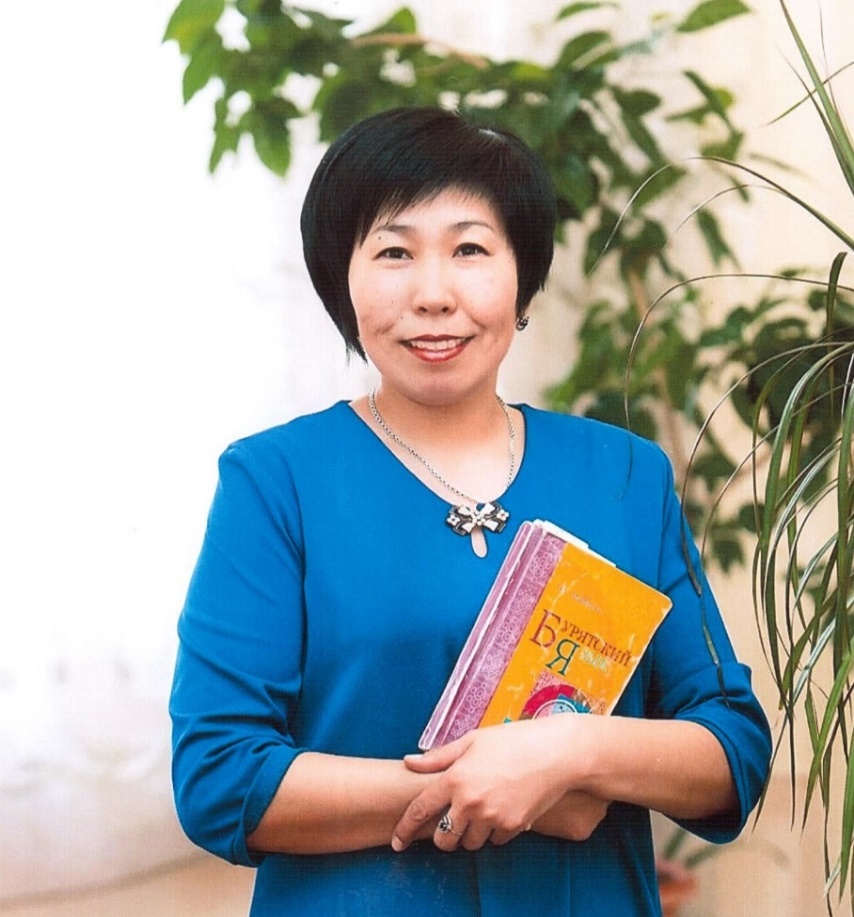 Дашинимаева Дарима Цыден-Бальжировна
Улаан-Yдэ хотын 38-дахи дунда 
hургуулиин буряад хэлэнэй багша.
«hургажа байхадаа
 hуража байнаш!»
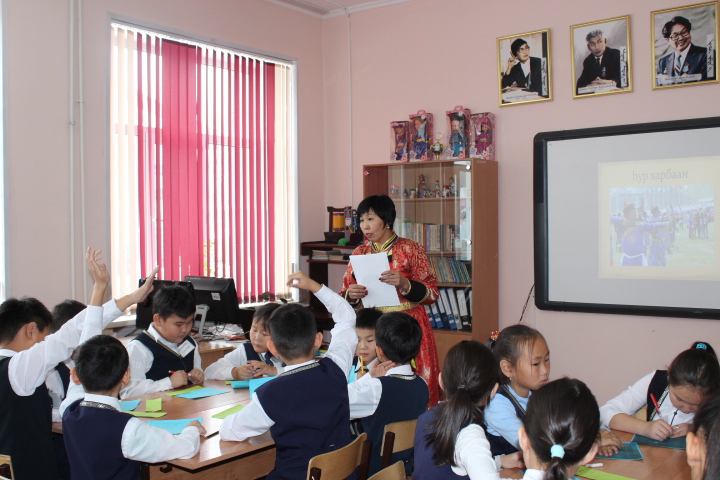 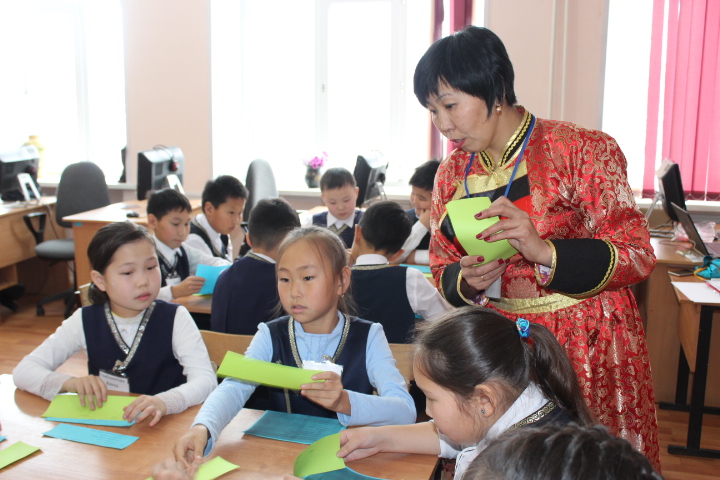 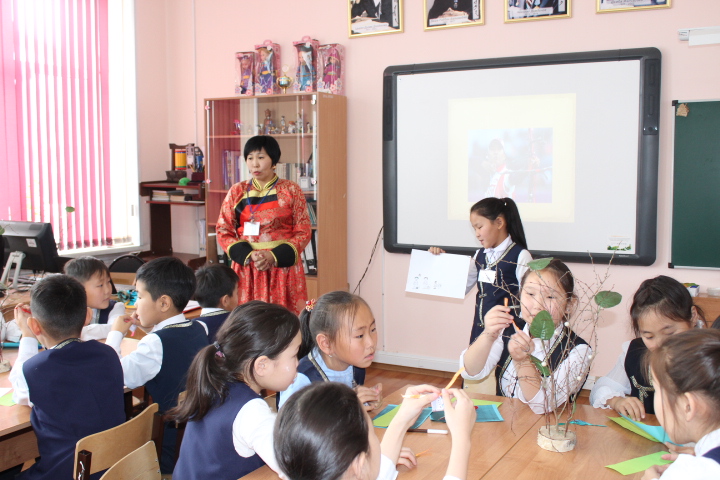 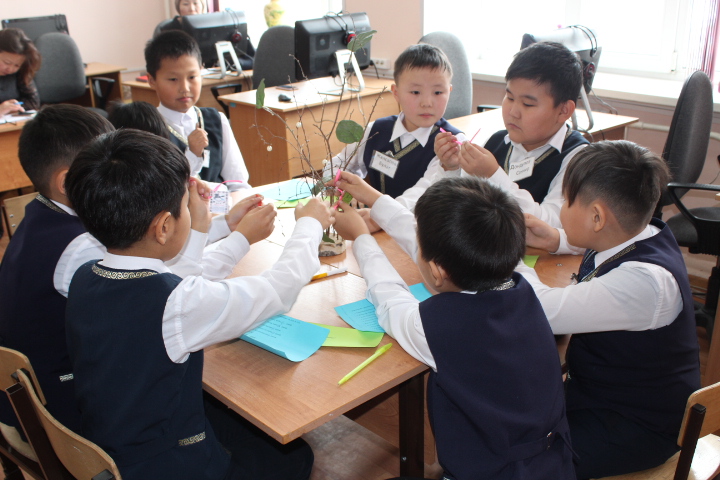 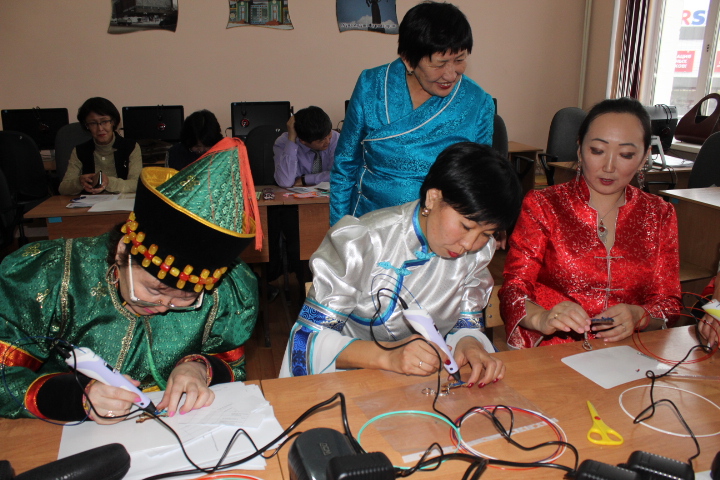 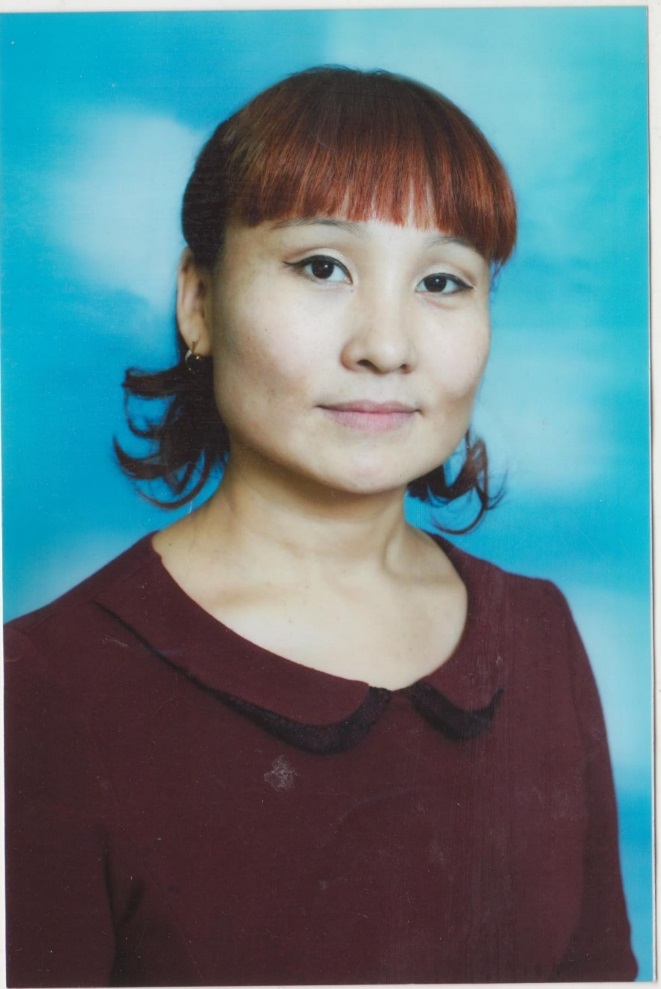 Сангадиева Ирина Миндарьяевна
Улаан-Yдэ хотын 63-дахи дунда hургуулиин буряад хэлэнэй багша.
 
«Ɵɵрынгɵɵ  hурагшад тухай сэдьхэлээ табиха,тэдэнэйнгээ баяр баясхаланда хYхихэ, буруу байбалынь, зYб болгохо - минии уялга. Багша – ганса мэргэжэлни бэшэ, багша байха гээшэ жаргалтай ажабайдални!»
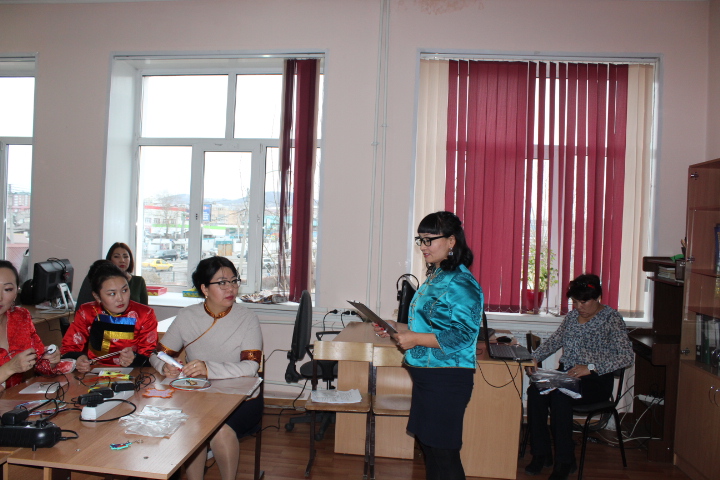 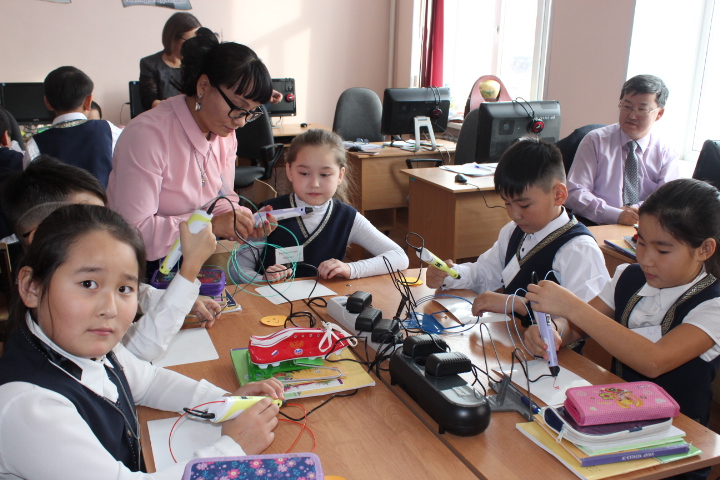 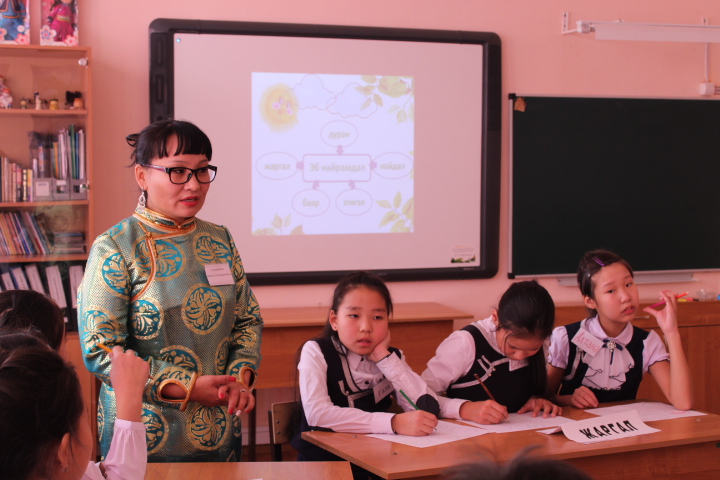 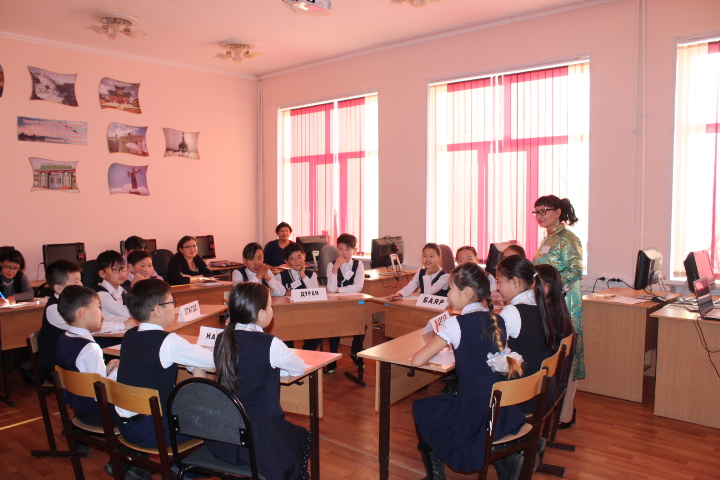 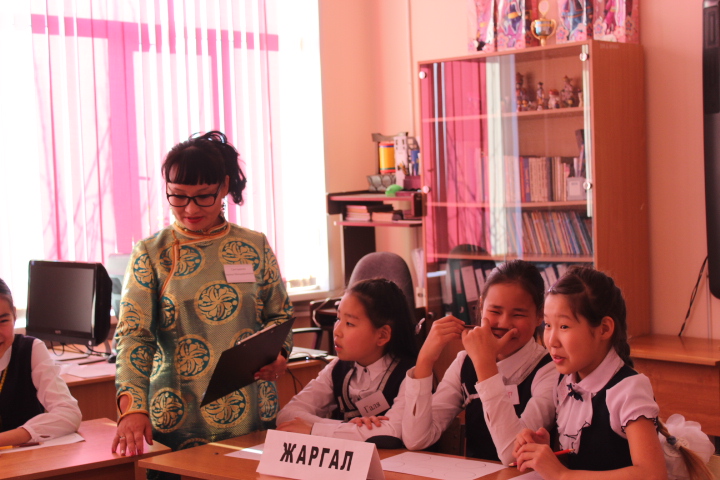 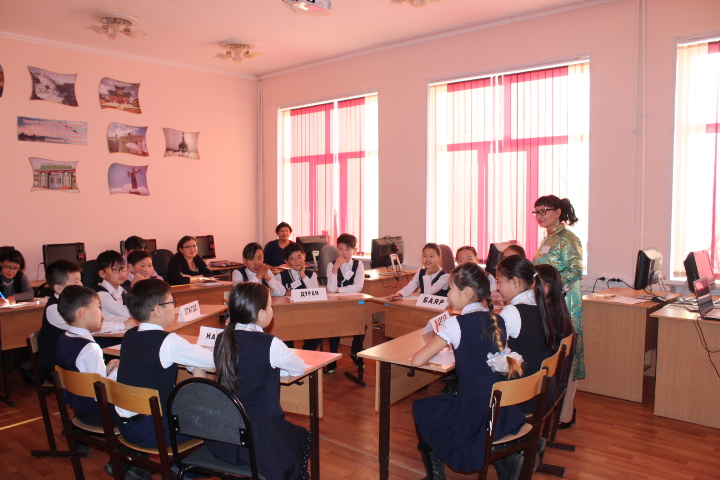 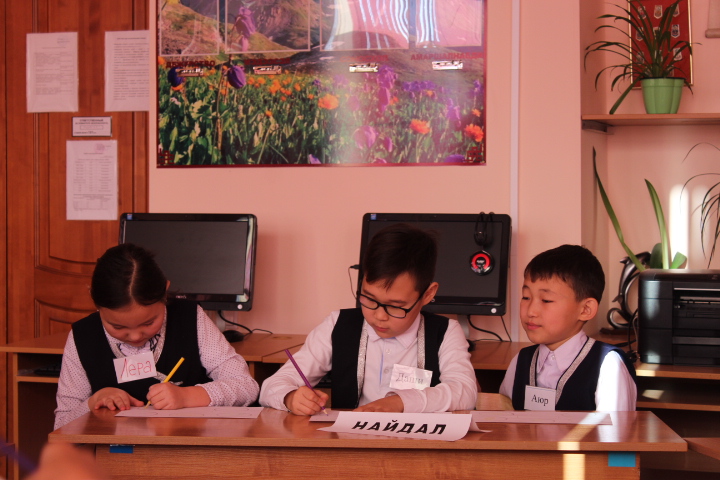 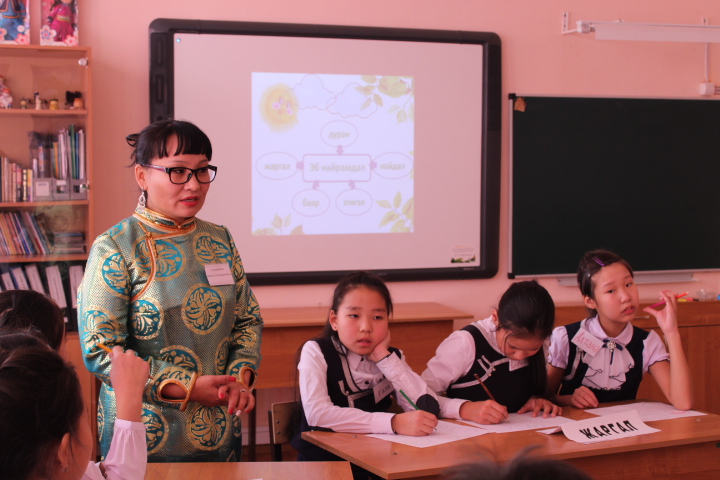 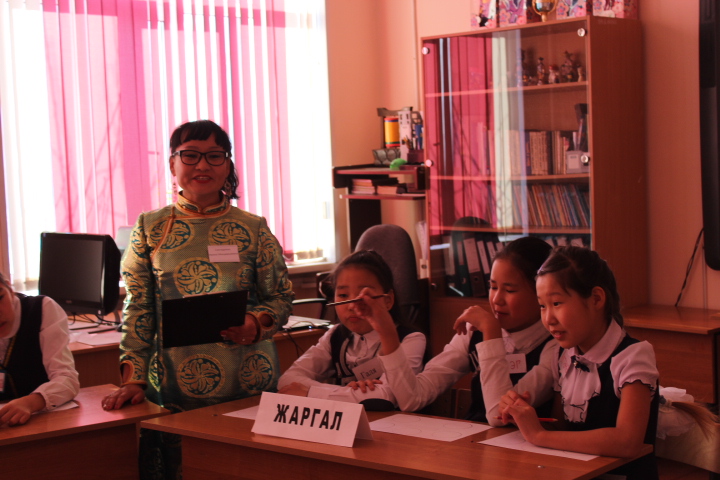 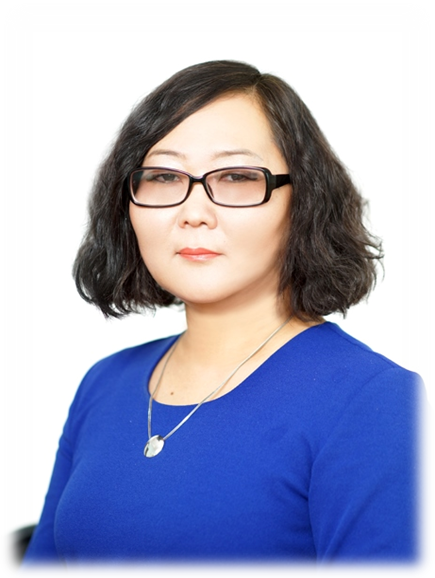 Хартаева Дарима Дашидондоковна
Улаан-Yдэ хотын 33-дахи гимназиин 
буряад хэлэнэй багша.


«Ган гасуурта ядадаггүй,
Yндэhэ бүхэтэй алтарганадал
Газар дэлхэйдэ гансахан
Yндэhэн хэлэеэ мандуулаял!»
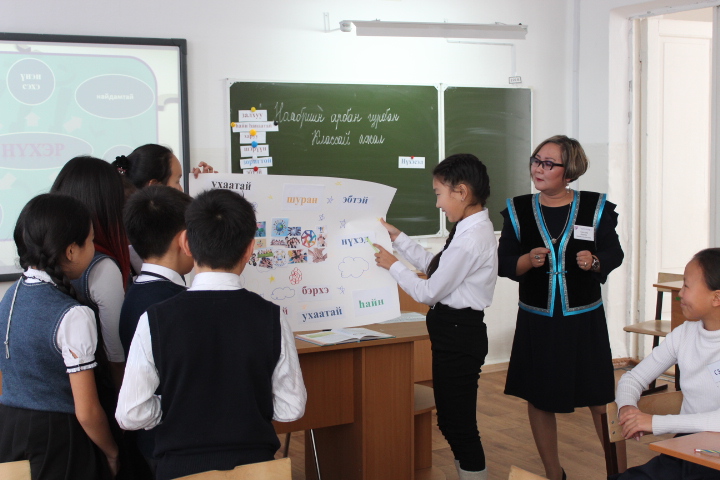 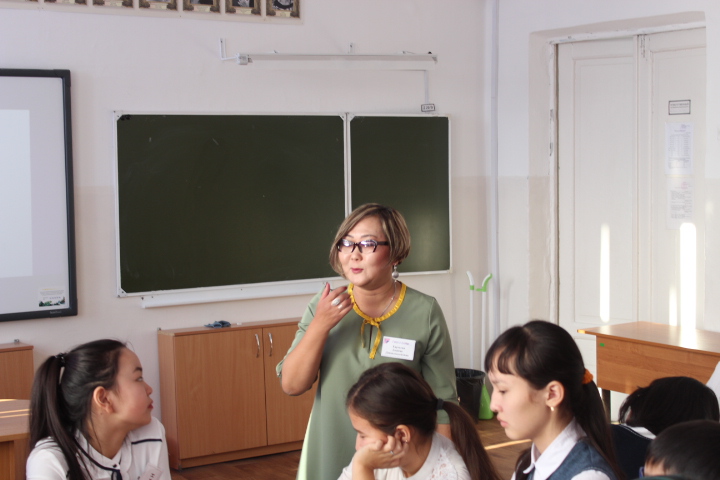 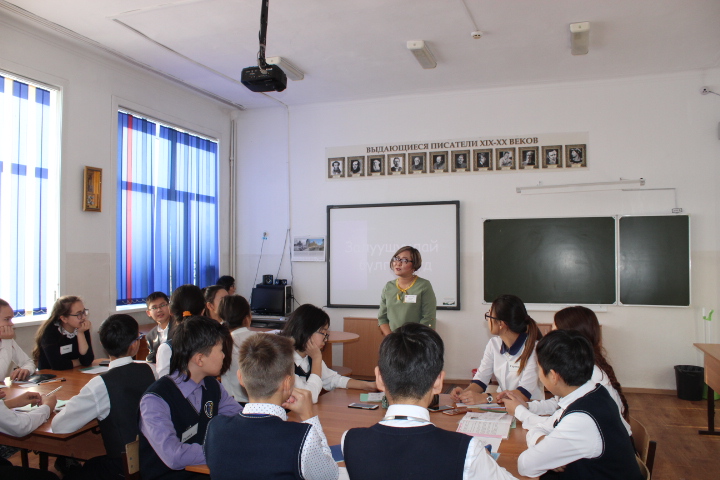 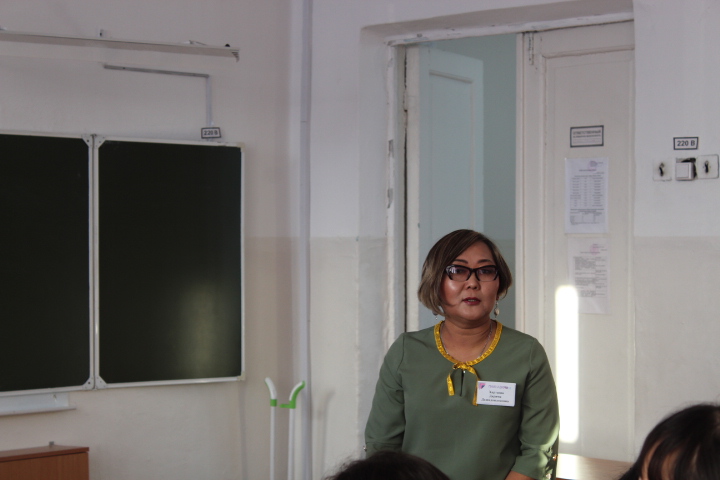 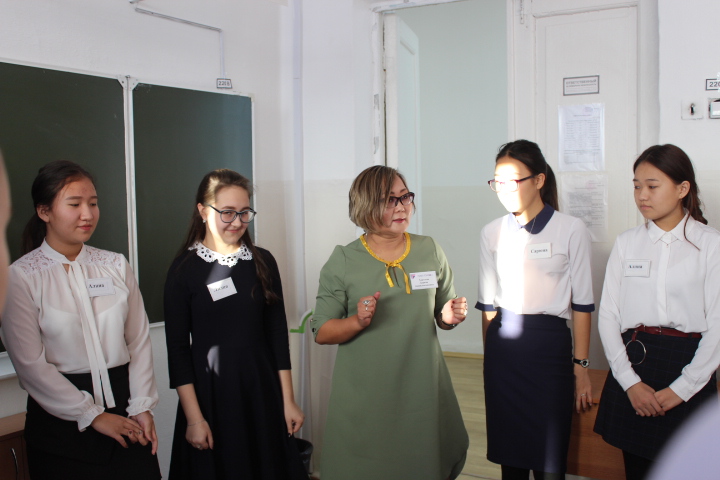 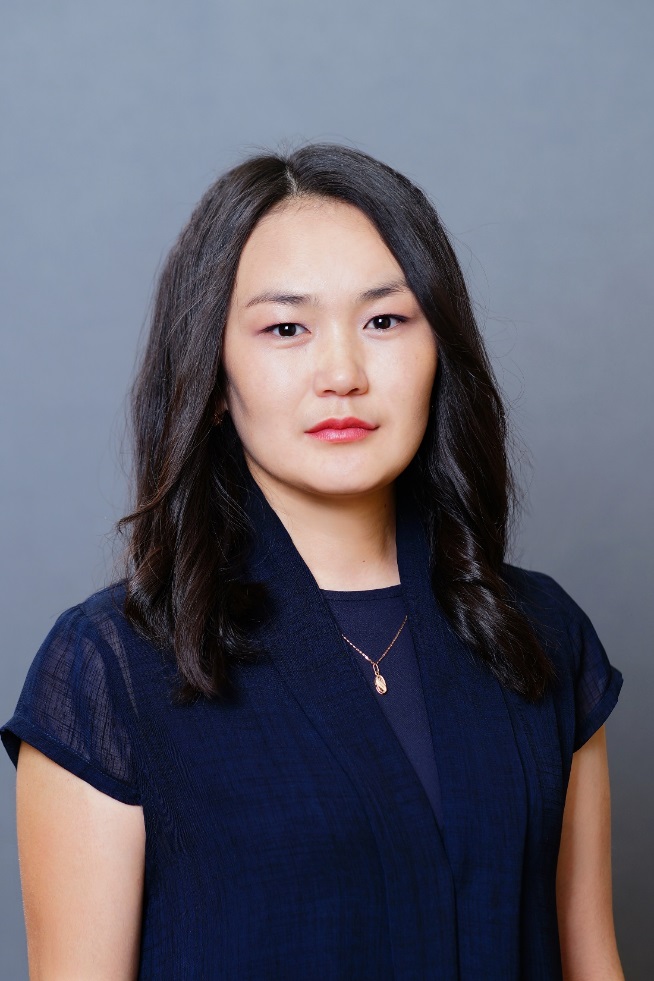 Цыбенова Арюна Баировна
Улаан-Yдэ хотын 2-дохи дунда hургуулиин буряад хэлэнэй багша.

«Дуулим Буряадайнгаа  Һайханиие 
дуулан, магтан  жабхалантайб,
жаргалтайб!»
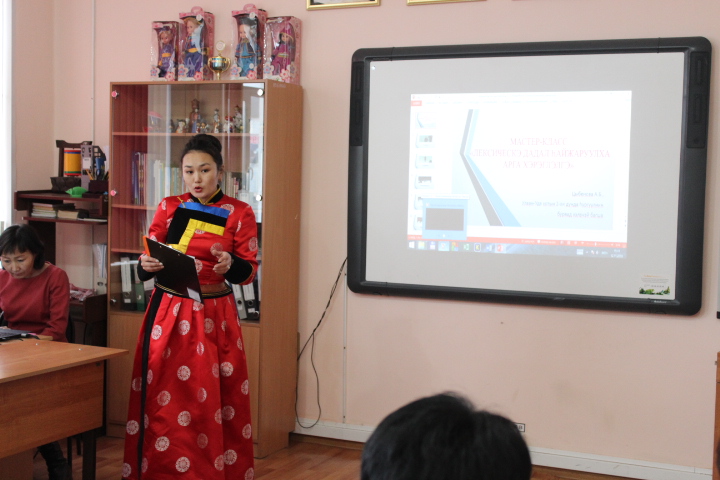 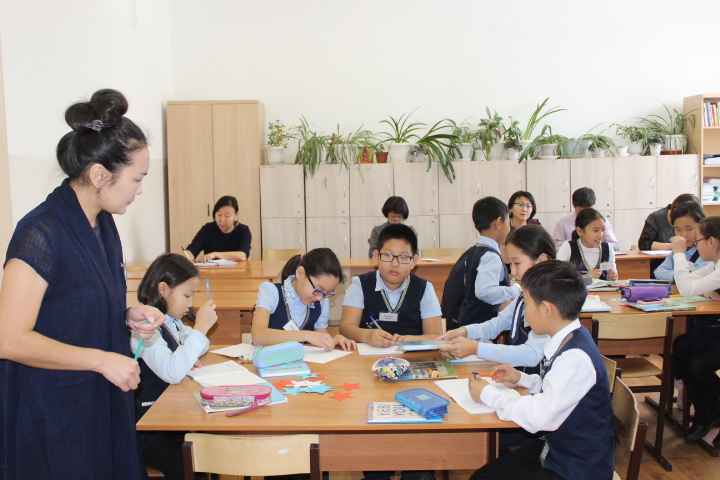 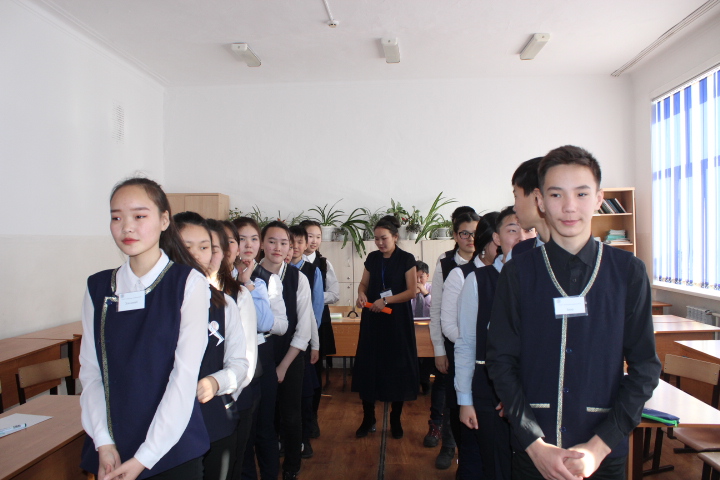 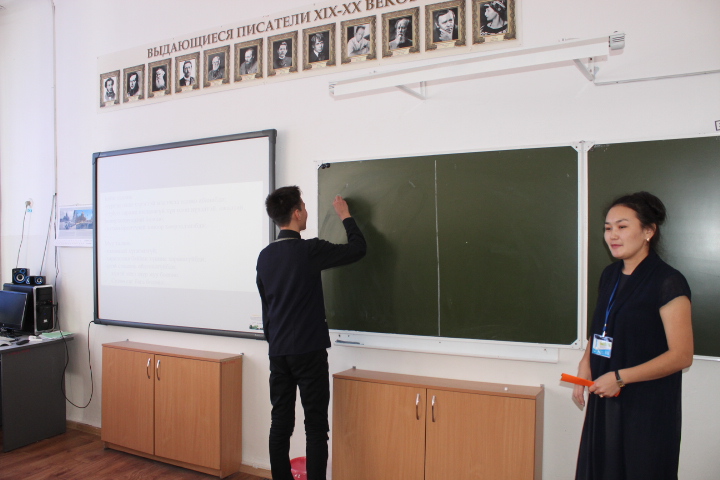 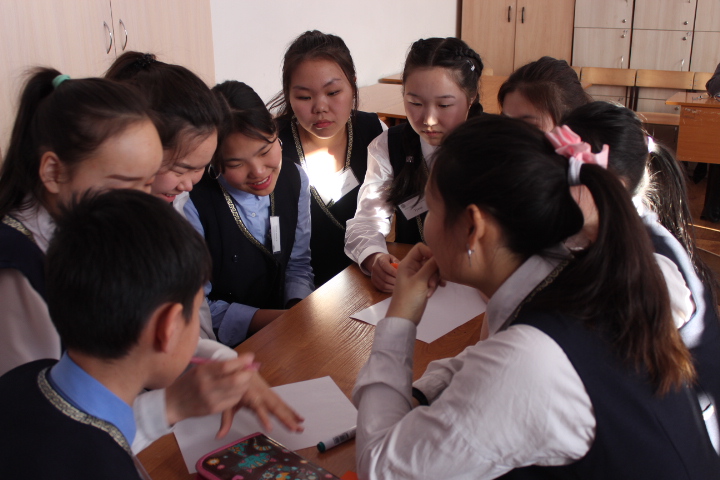 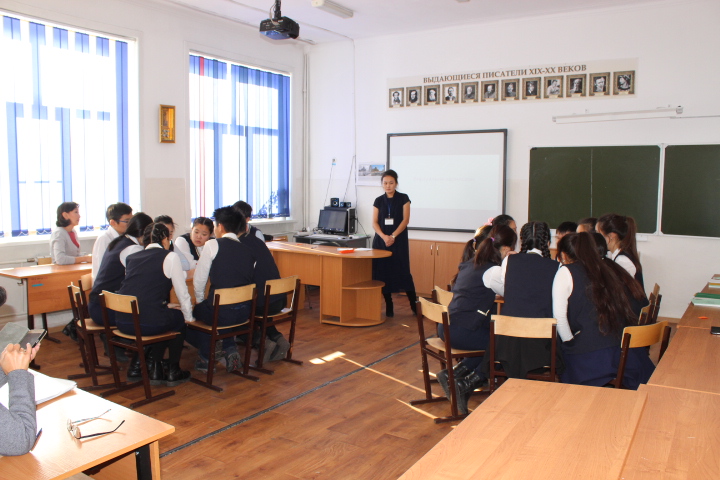 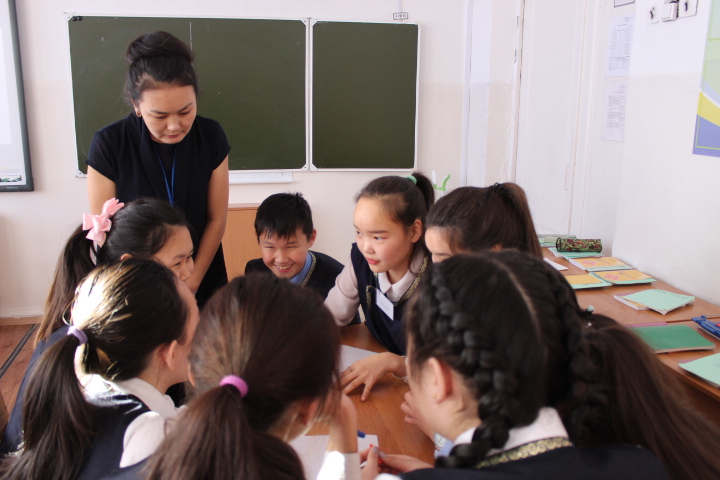 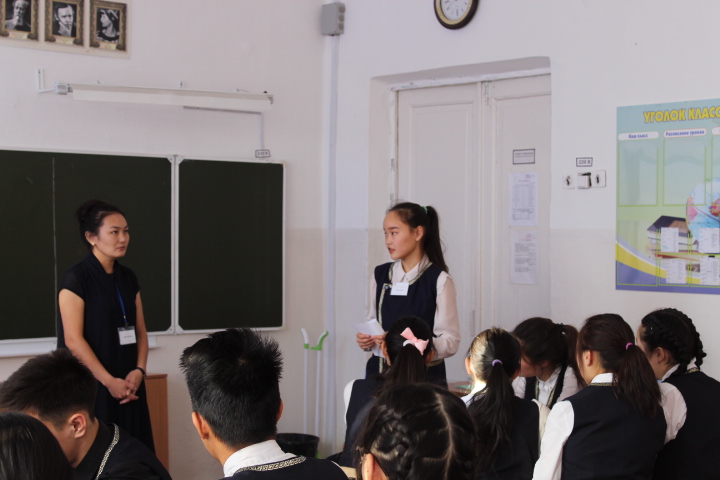 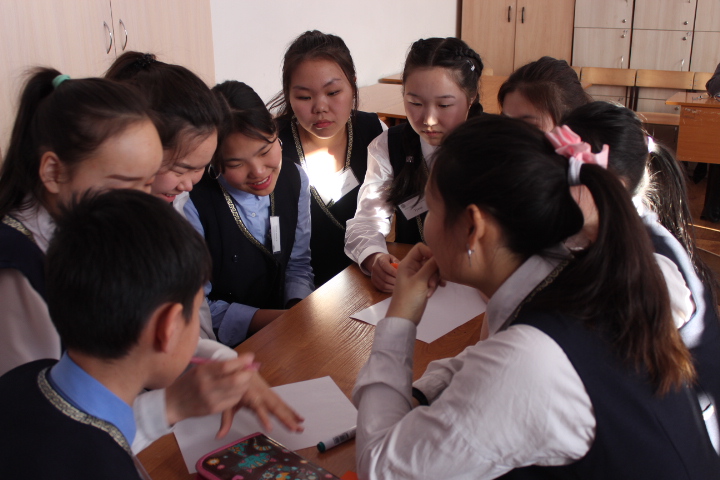 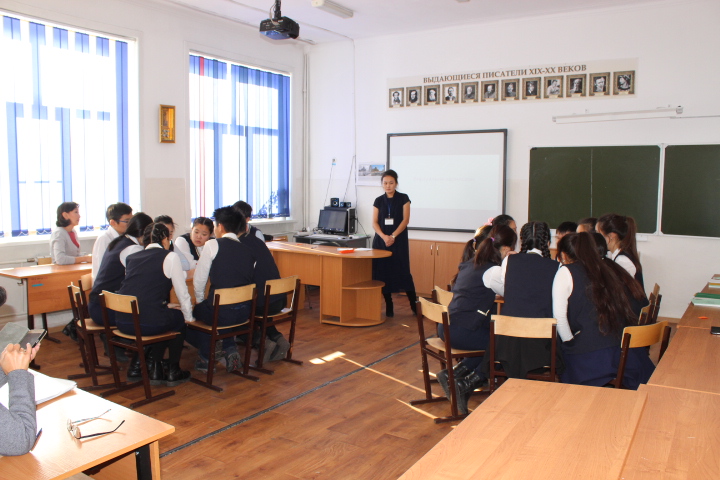 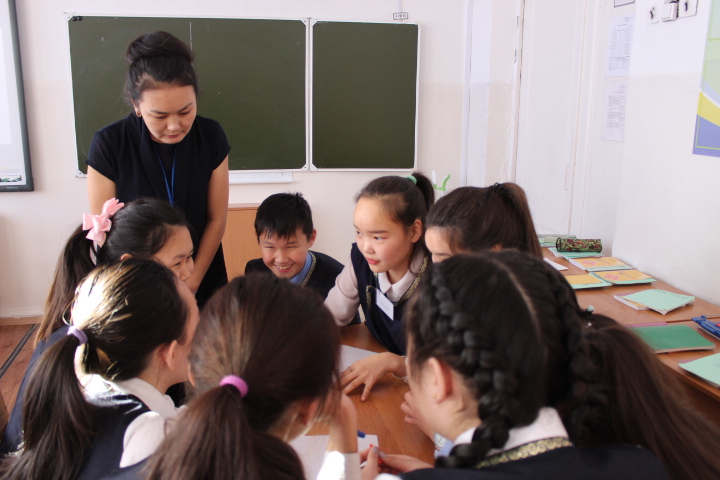 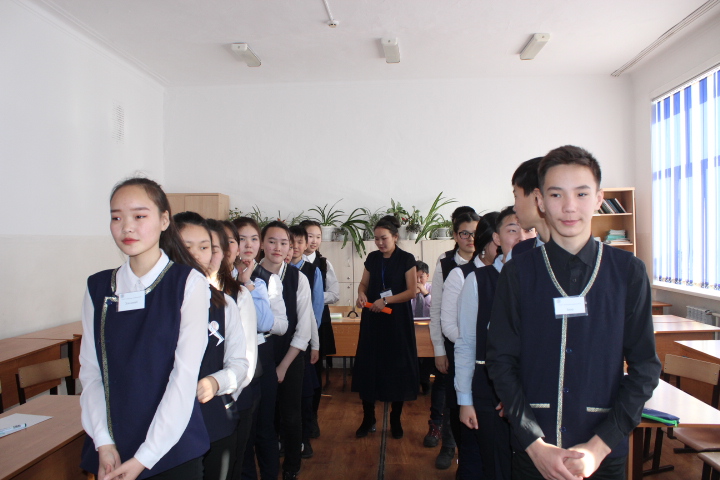 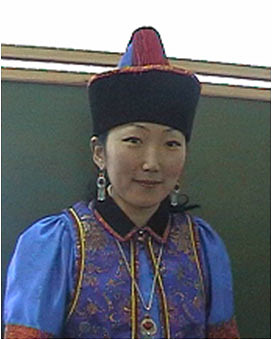 Цыбенова Эржена Баировна
Улаан-Yдэ хотын  49-дэхи дунда 
hургуулиин буряад  хэлэнэй багша.

«Эрдэмэй дээжые шэлэн абабаб,
Эдир хʏʏгэдые hурган ябахаб»
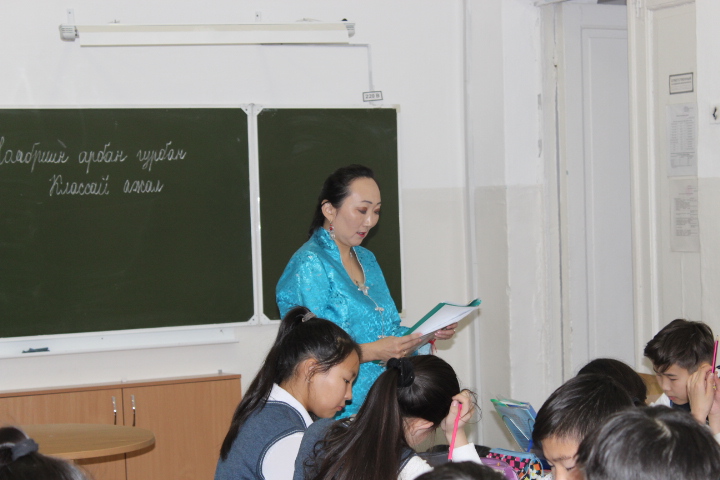 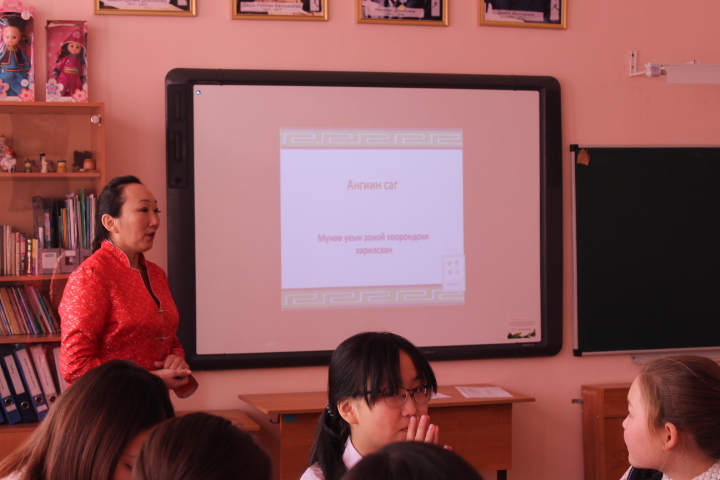 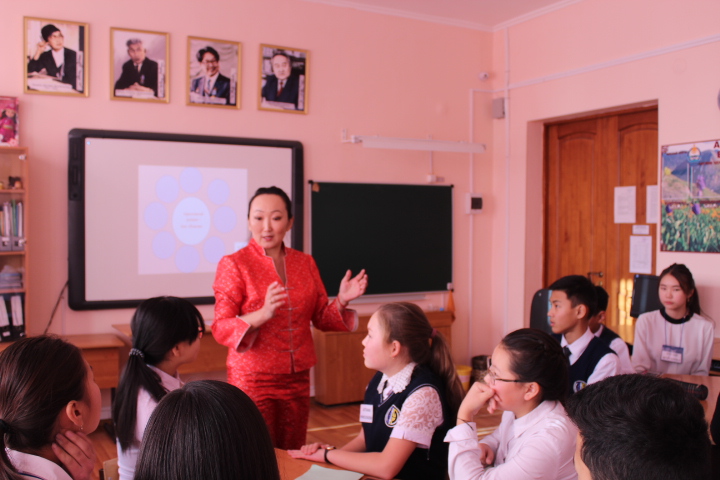 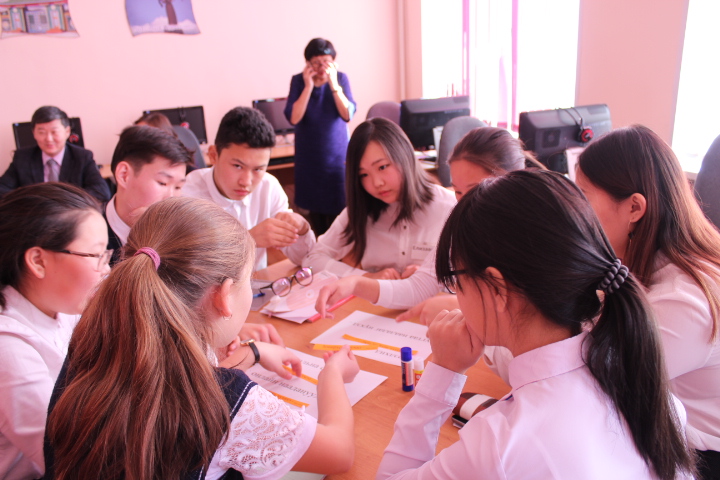 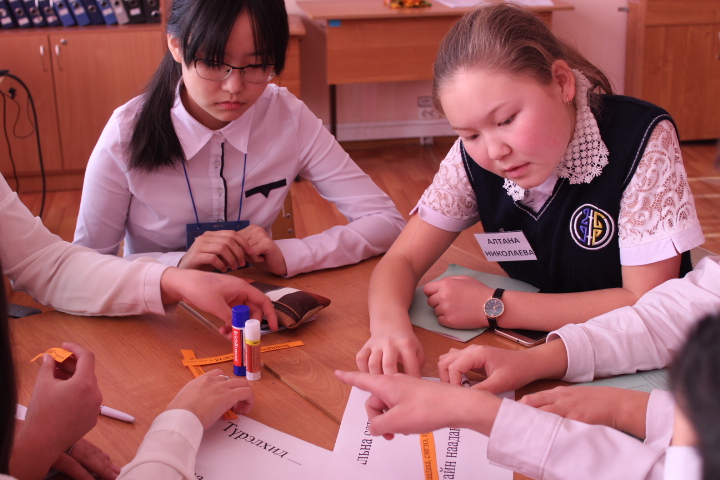 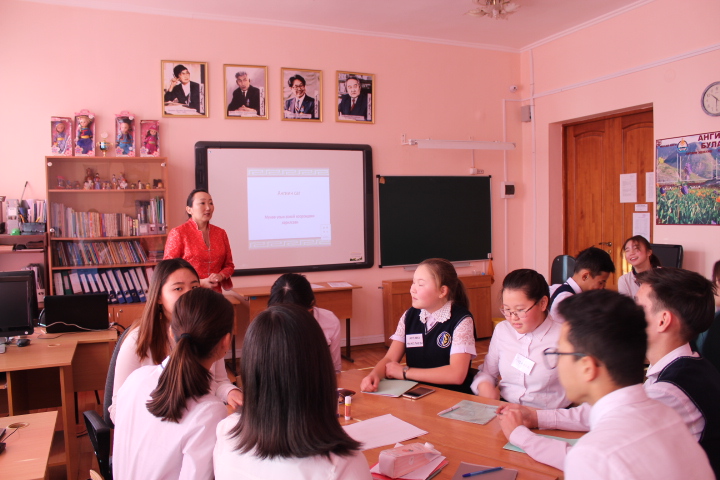 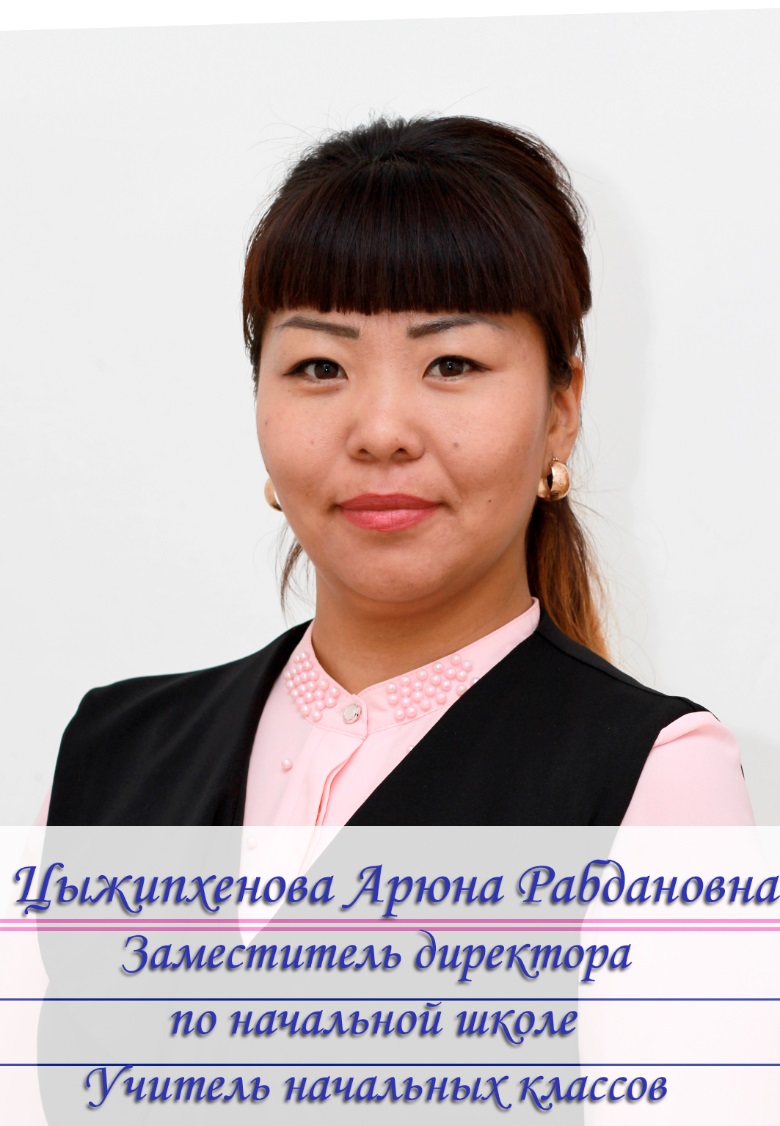 Цыжипхенова Арюна Рабдановна
Улаан-Үдэ хотын 29-дэхи Буряад гимназиин буряад  хэлэнэй багша.

  «Сагай  хурдан  гʏйдэл  соо
Саашань   бодожо   ʏзэхэдэ,
Заха   хизааргʏй   гʏнзэгы
Заяанай  мʏнхэ  далайлши...»
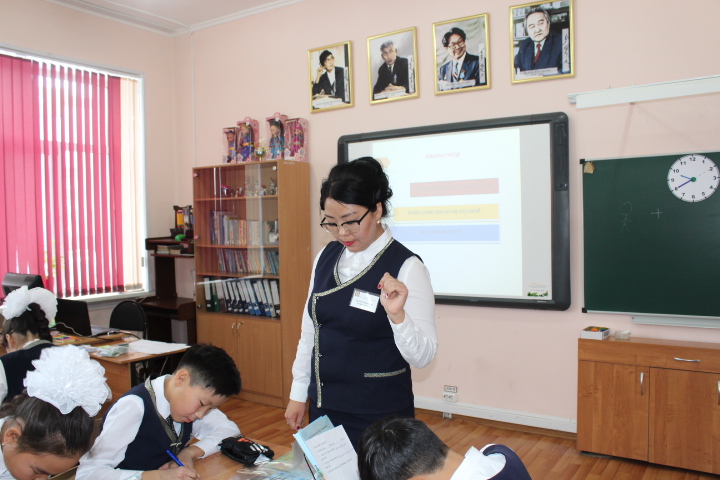 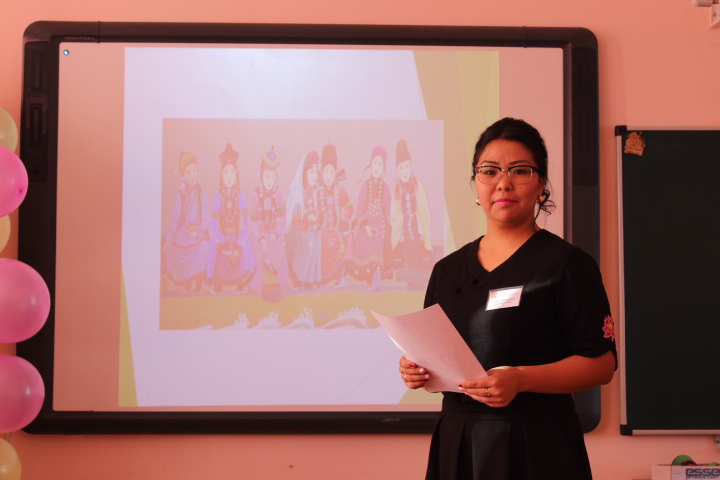 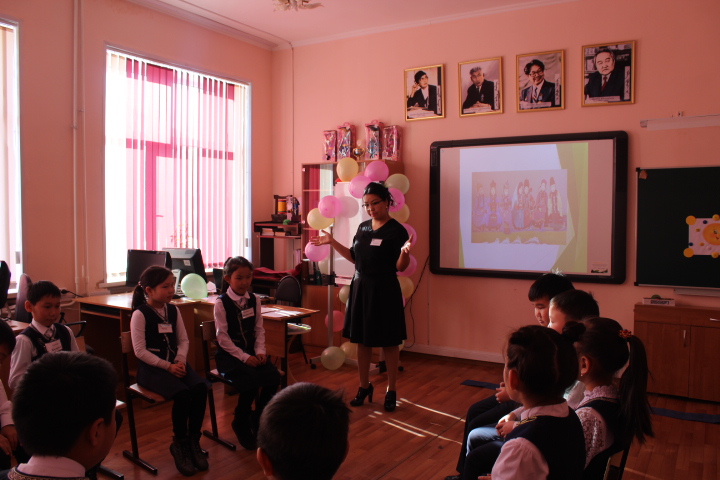 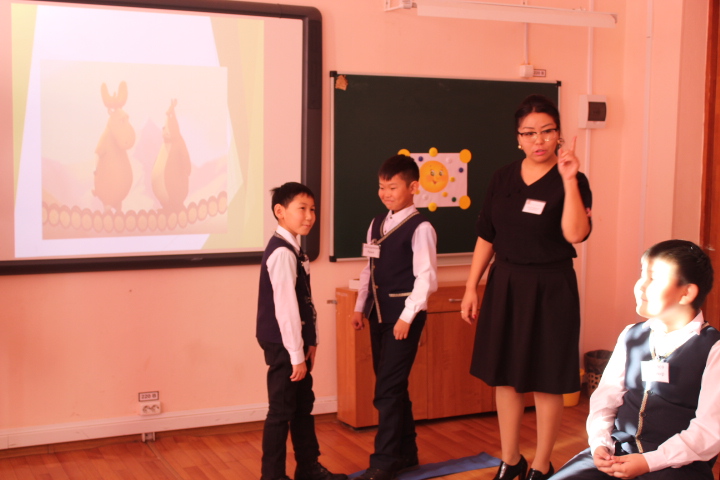 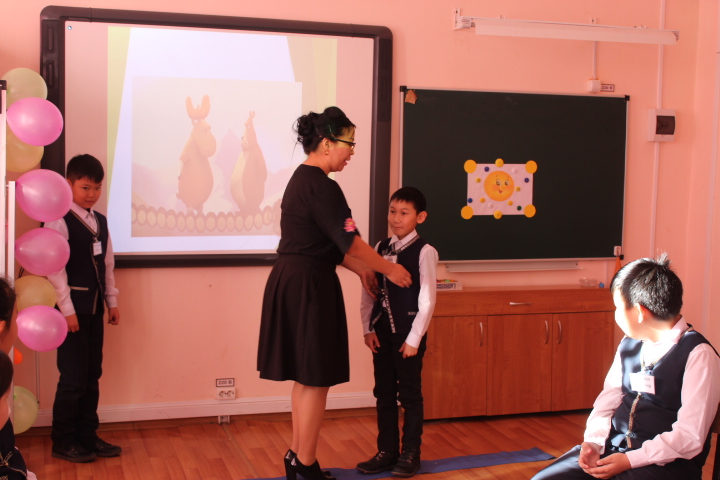 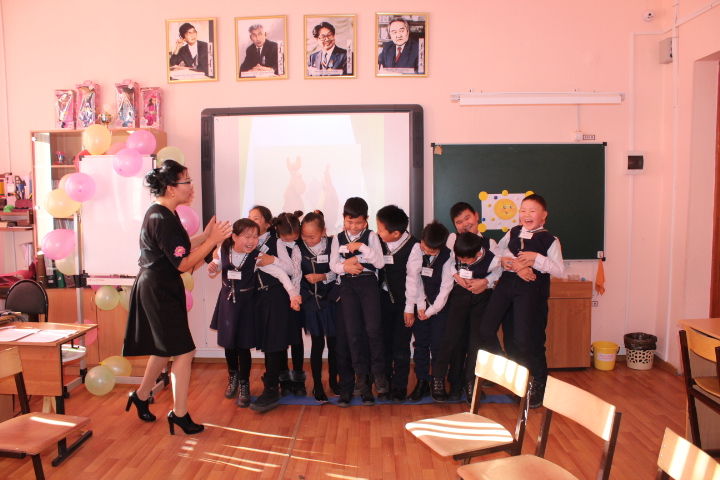 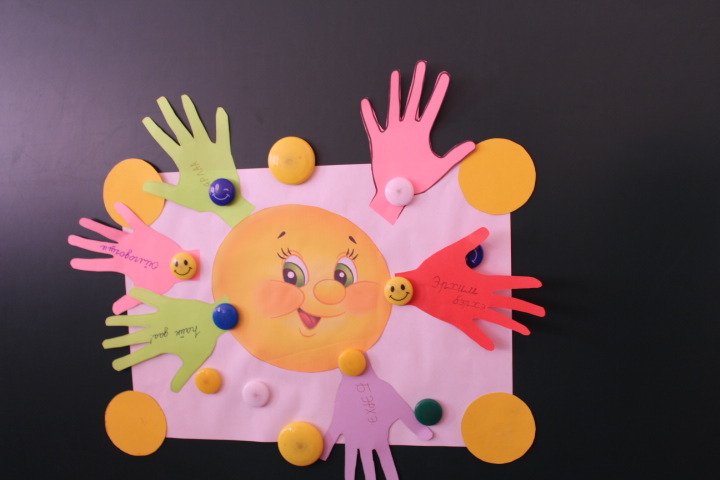 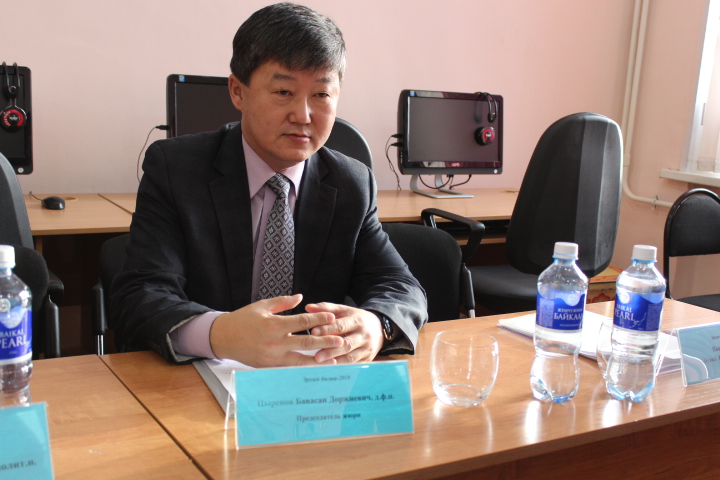 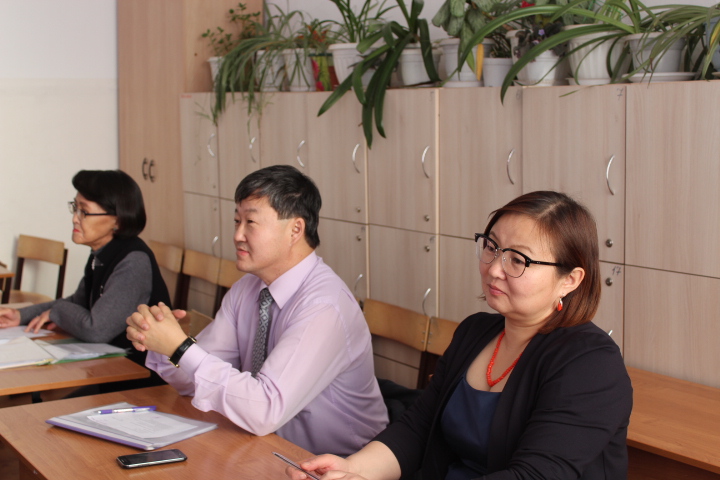 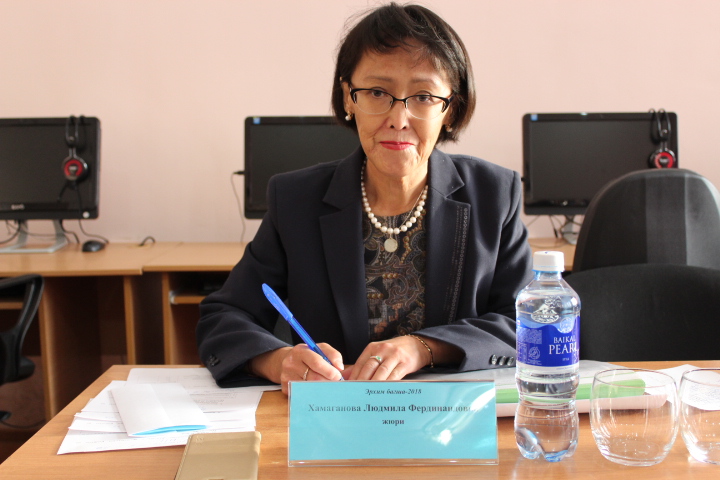 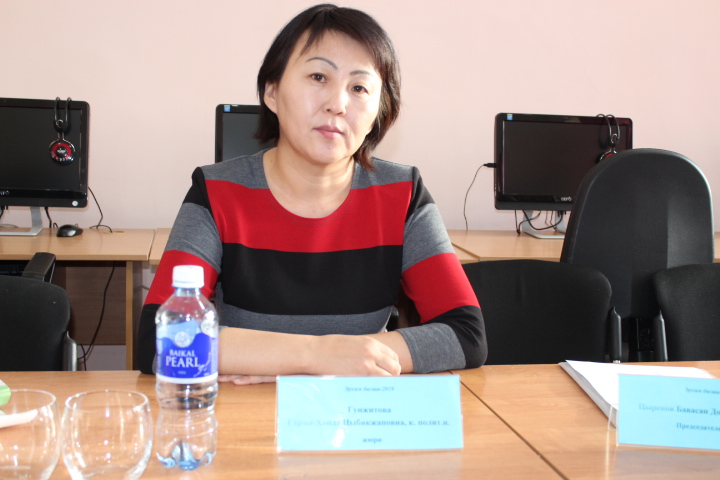 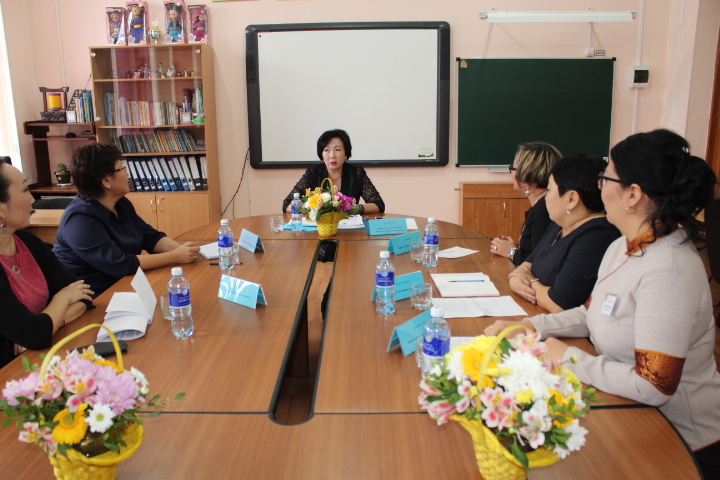 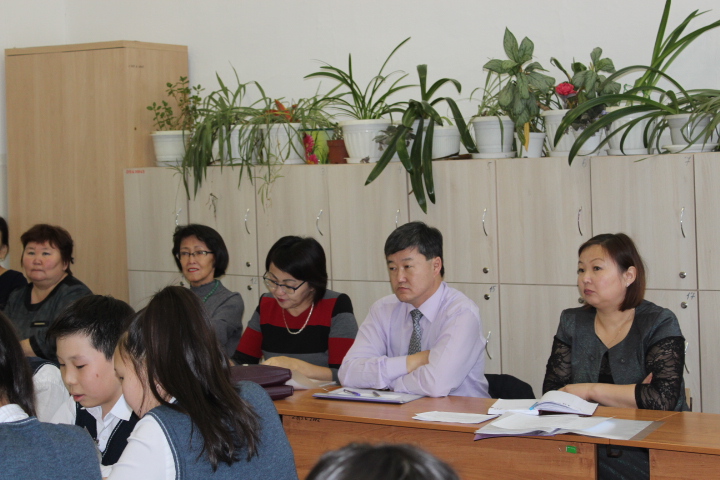 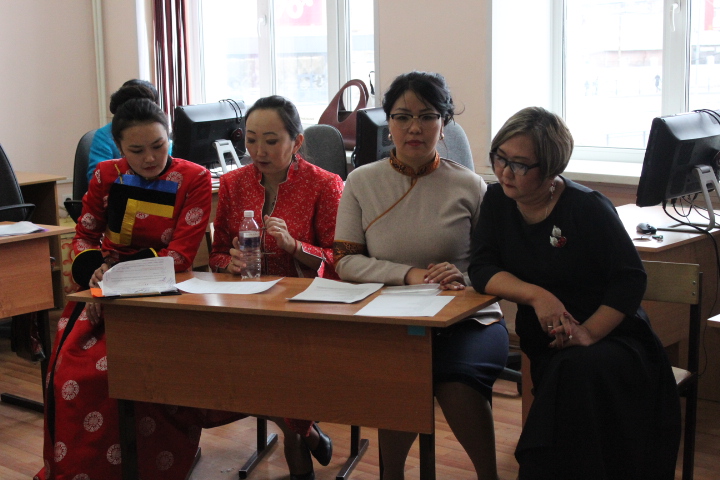 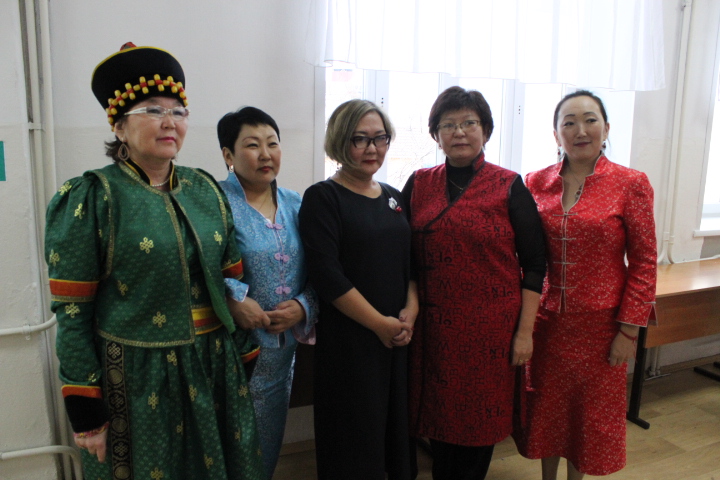 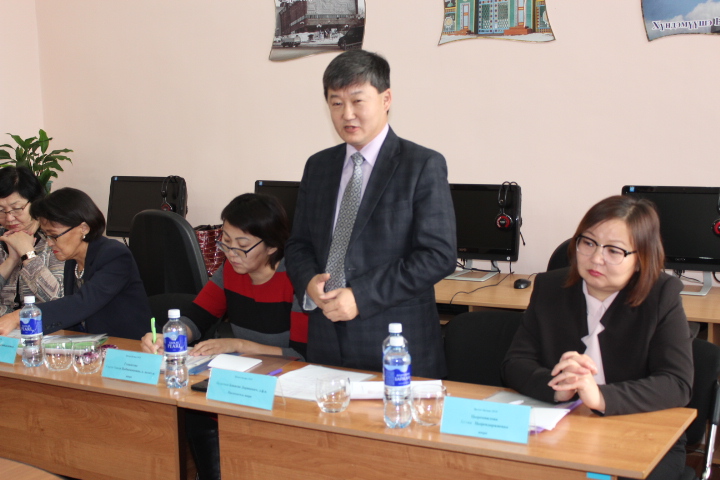 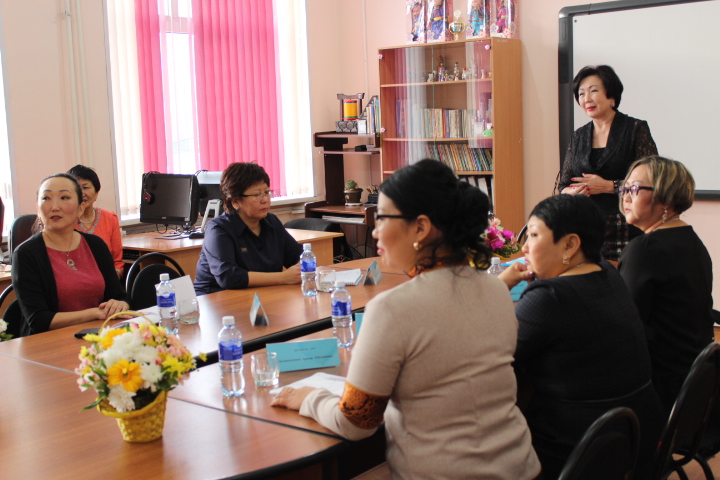 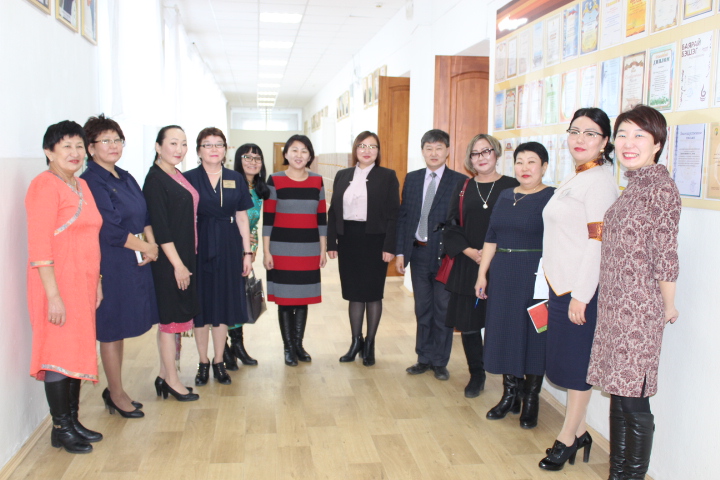 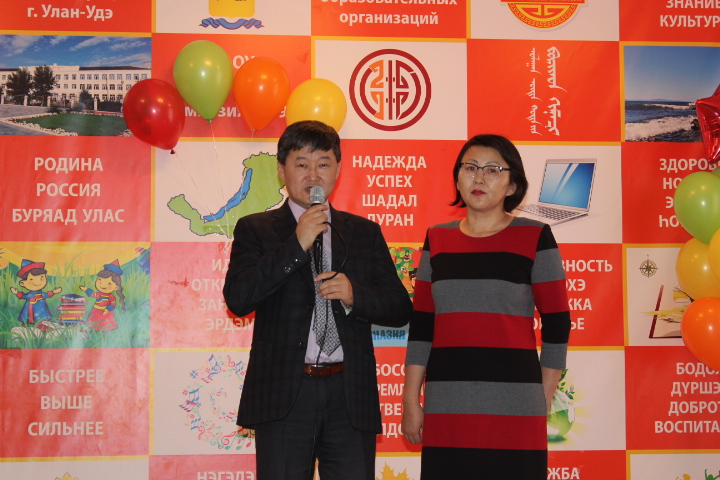 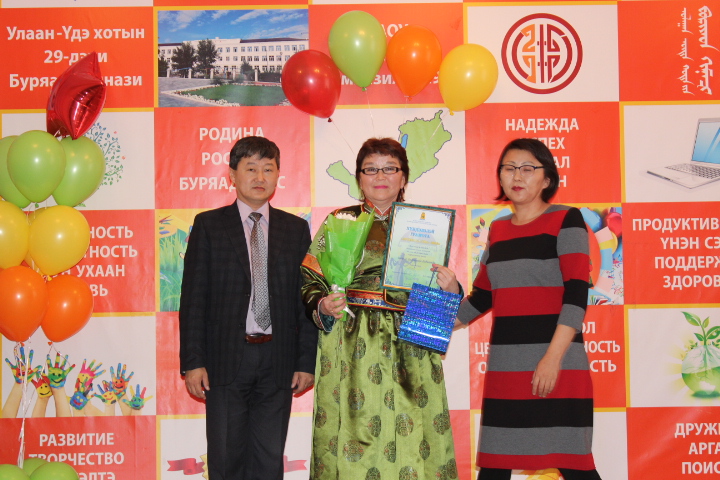 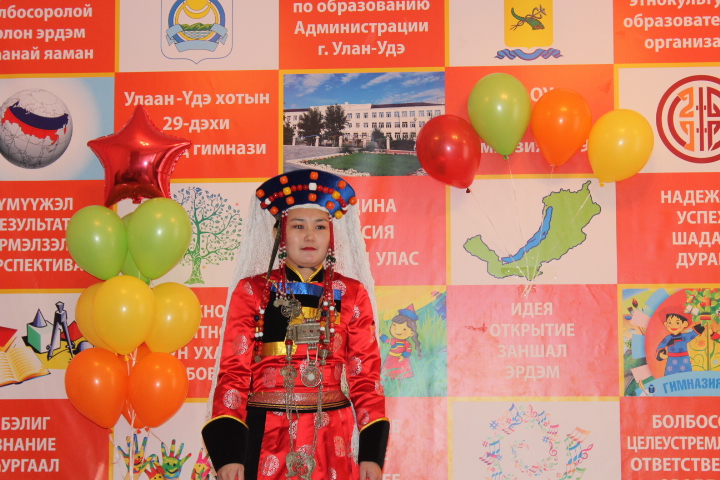 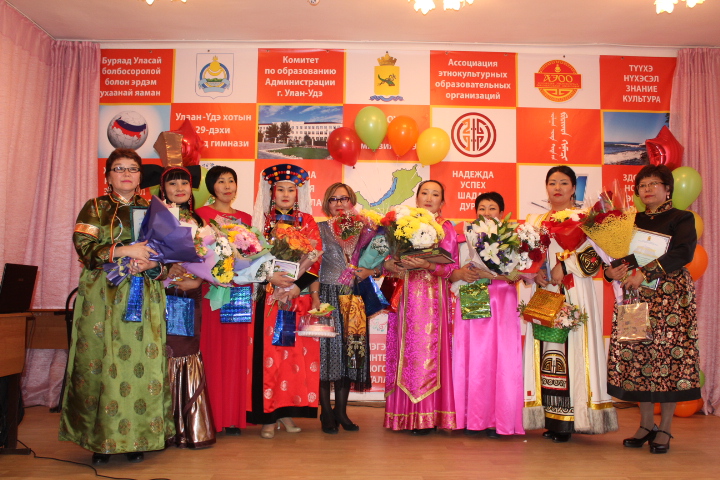 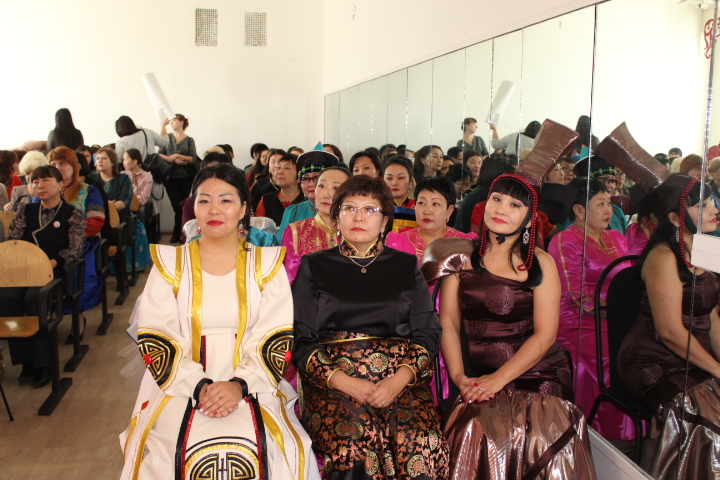 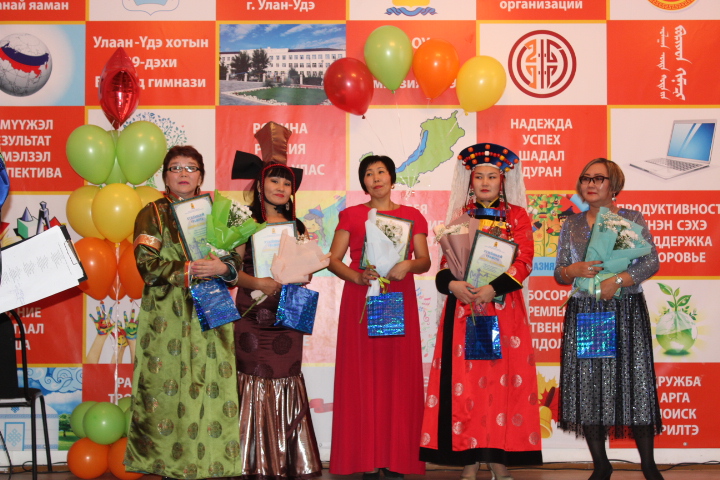 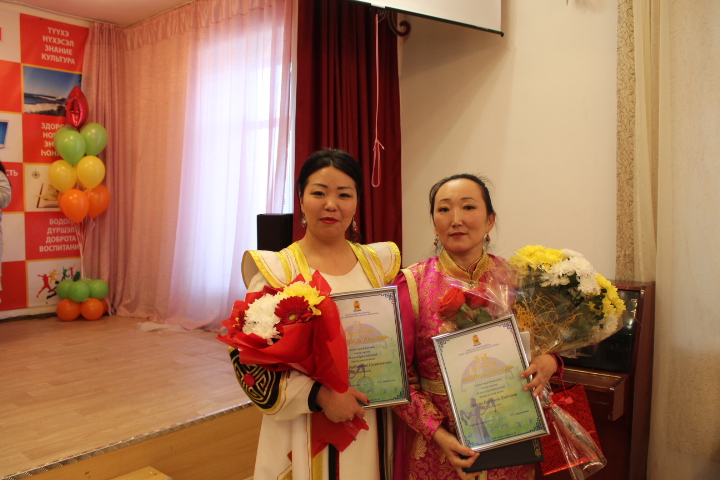 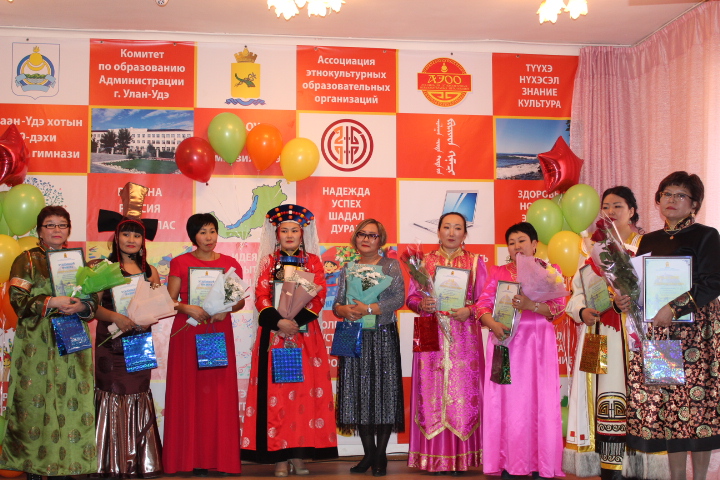 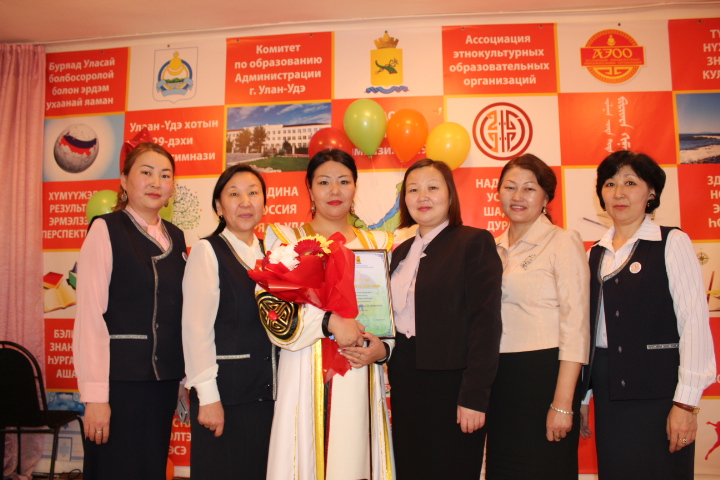 Буян ехэтэй
Булаг ажал бурьялуулжа,
Урин сэдьхэлээ үхибүүдтээ зорюулжа, 
Һаруул зоригоо һаба дүүрэн салгидуулыт даа!
Ажабайдалтнай ажана,
Ажал хэрэгтнай урагшатай,
Һанал бодолтнай арюухан,
Харгы замтнай сагаахан байг лэ!